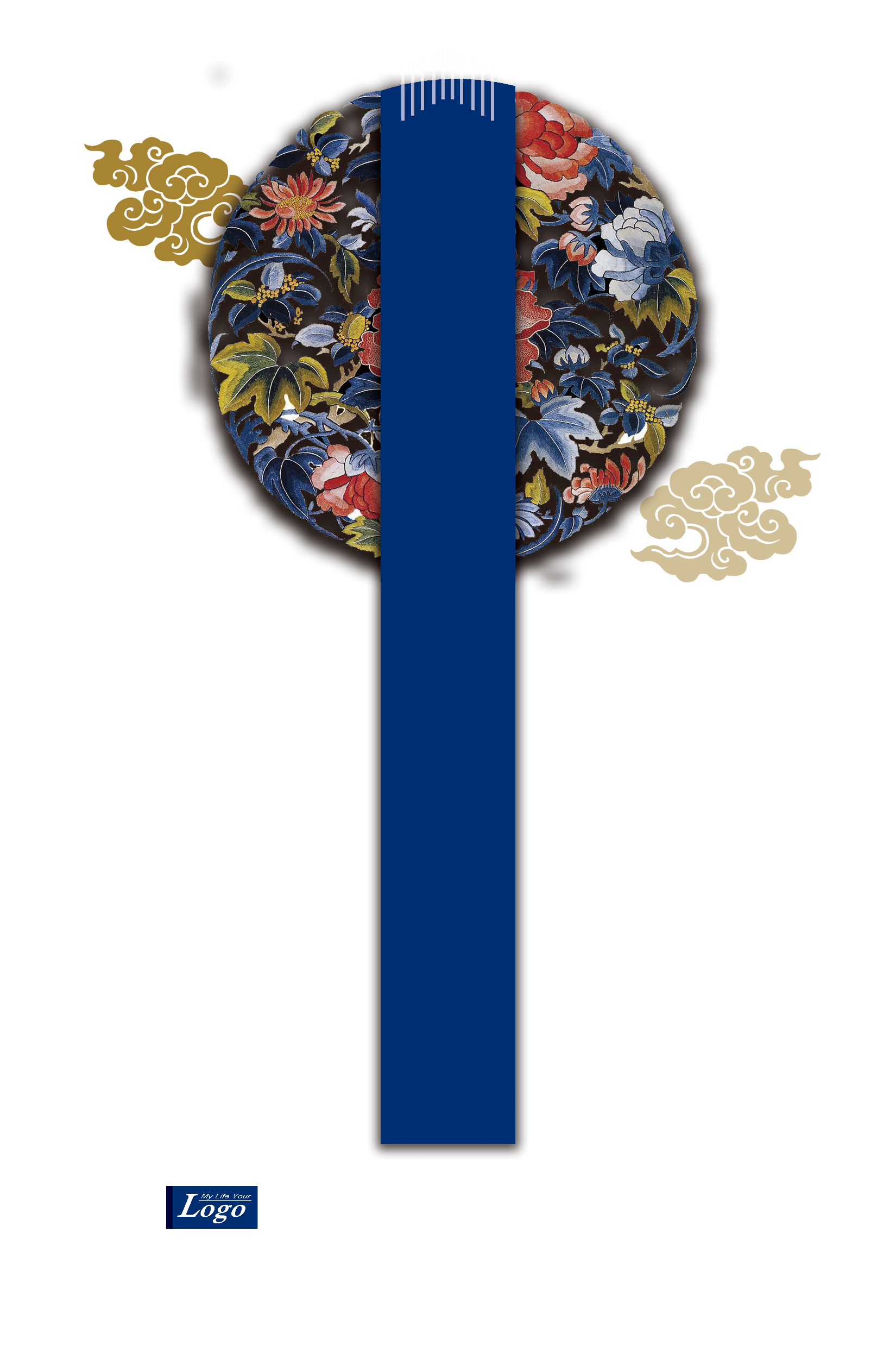 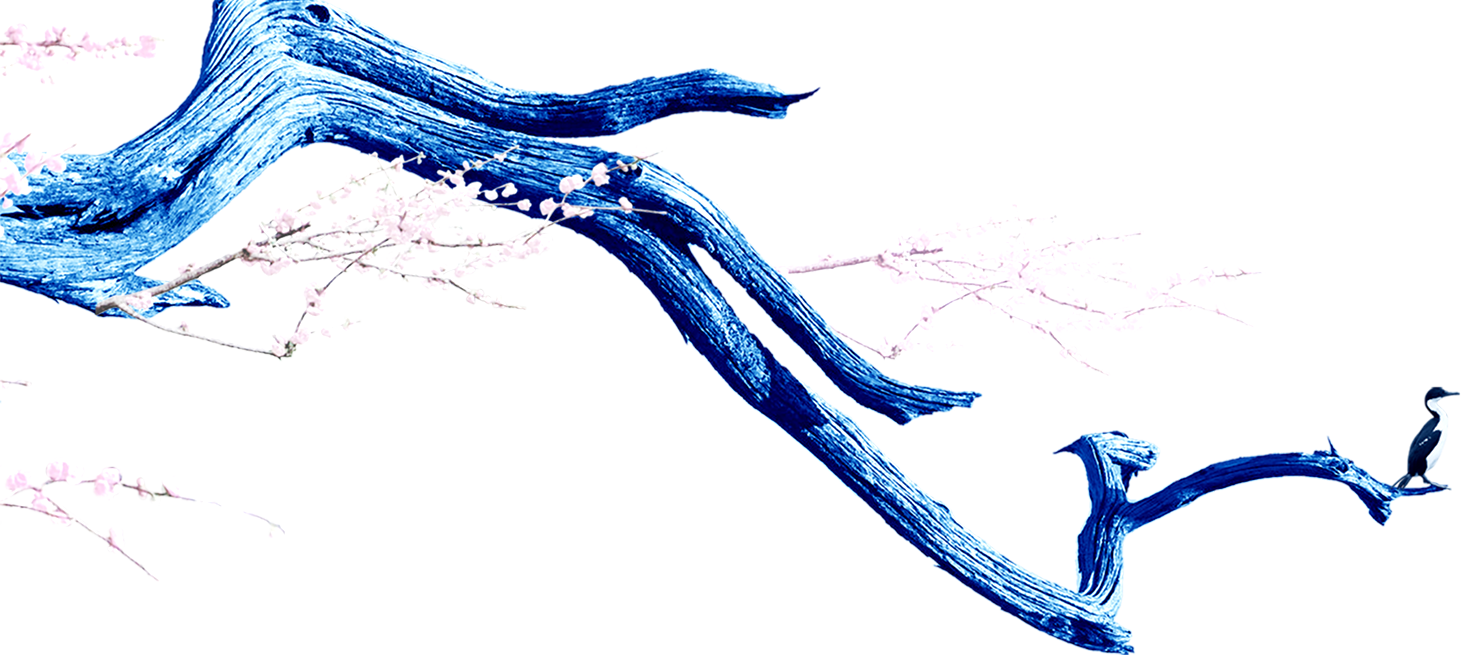 延禧攻略
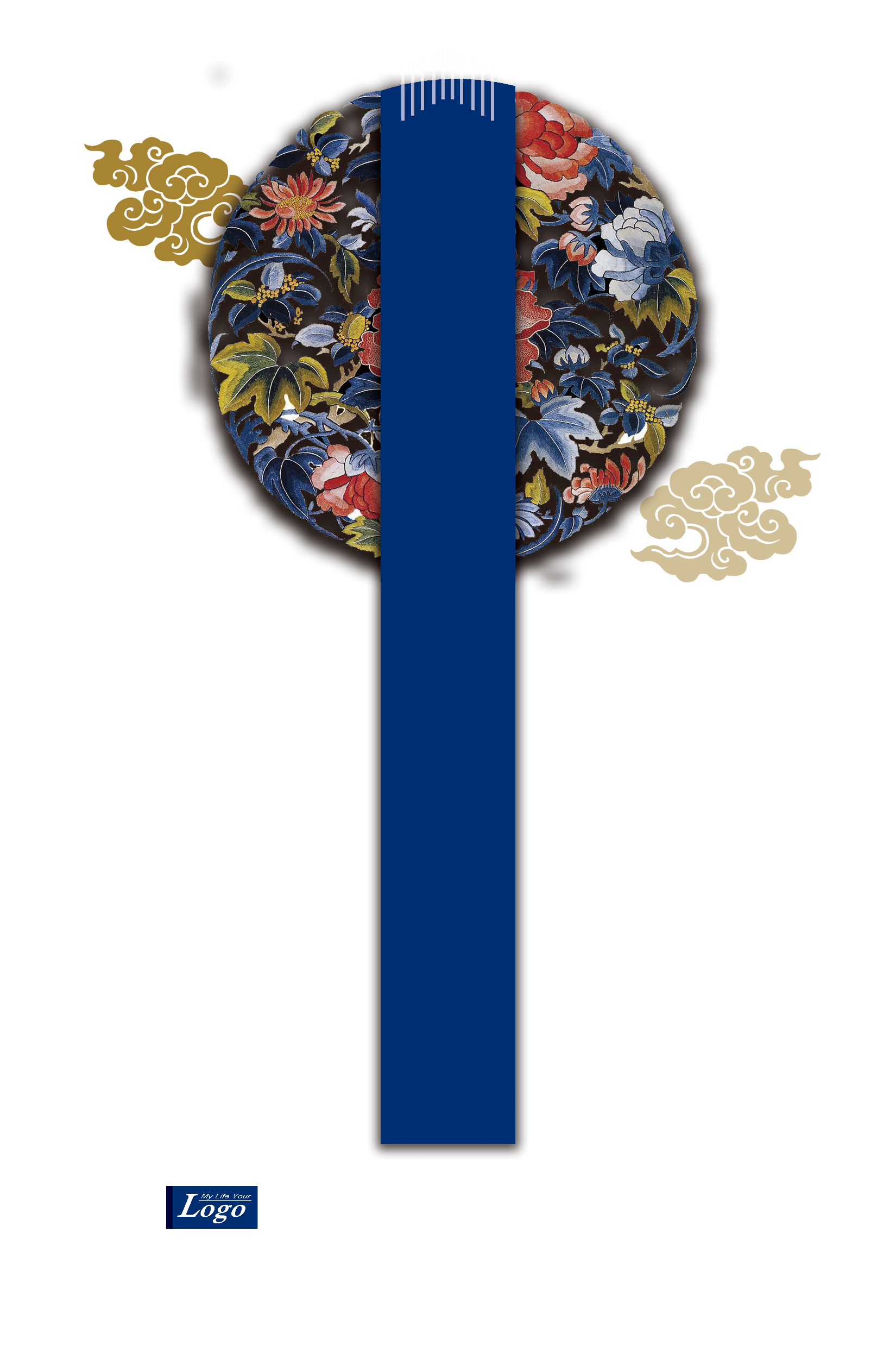 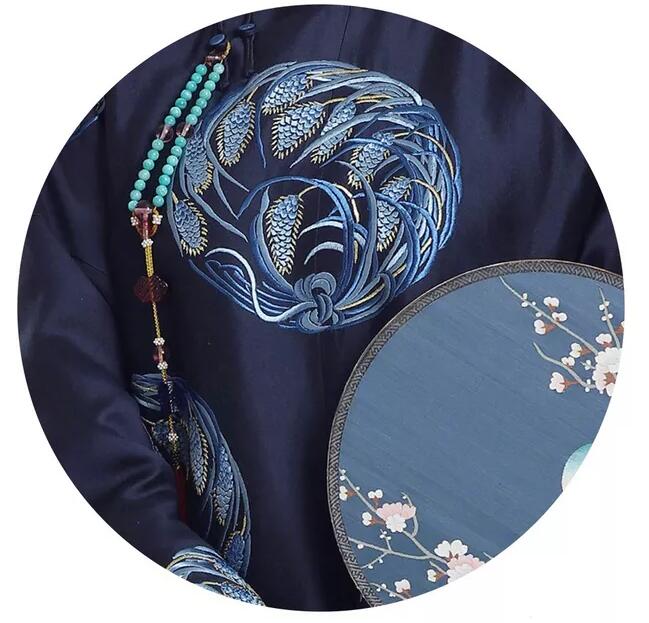 CONTENTS
延禧攻略
延禧攻略
请输入内容
请输入内容
延禧攻略
延禧攻略
请输入内容
请输入内容
壹
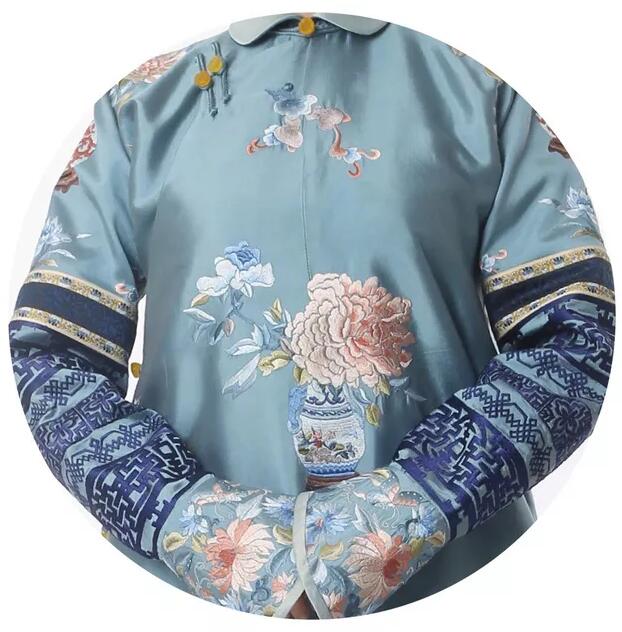 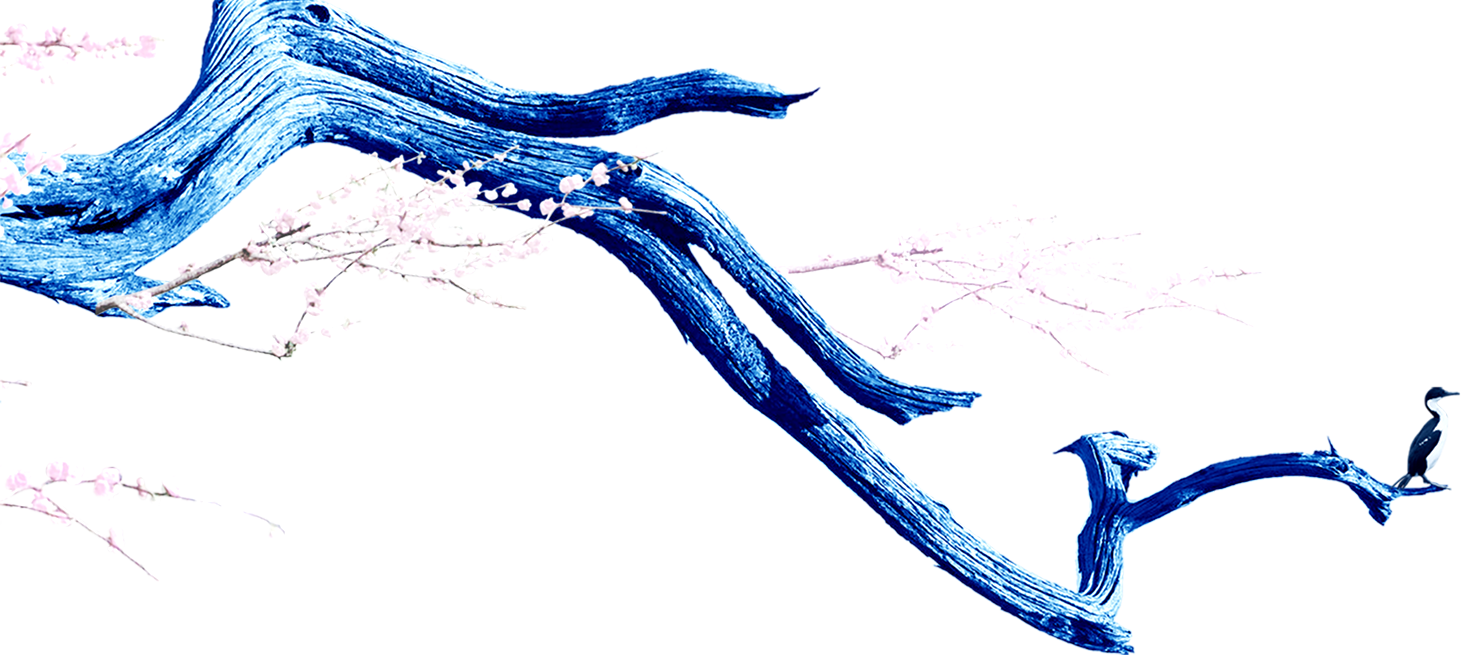 魏璎珞
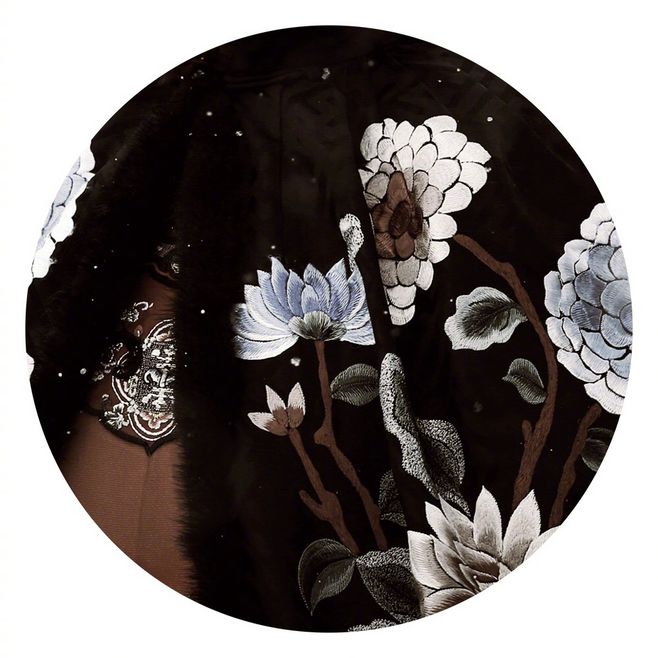 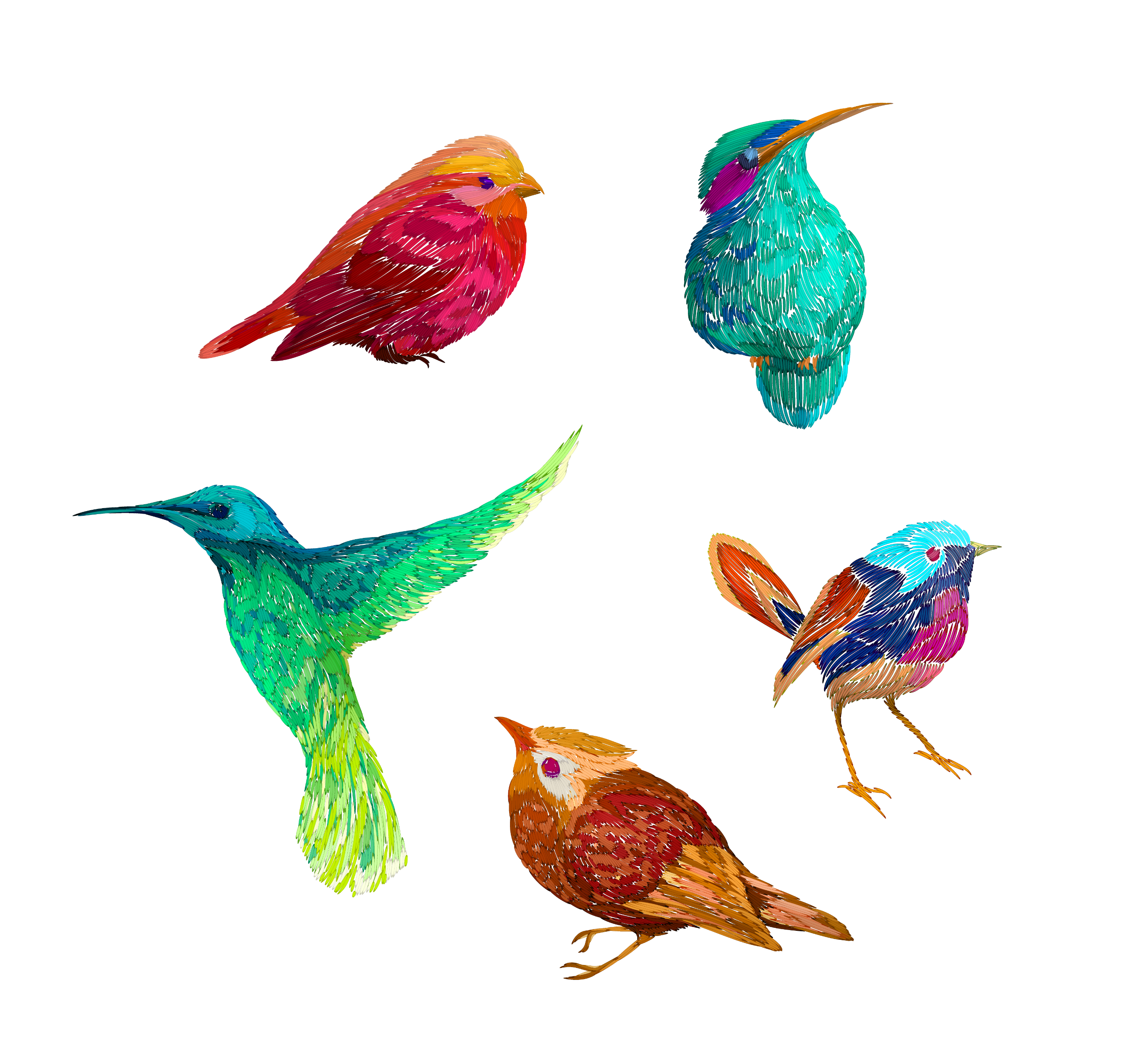 贰
壹
输入您的标题
输入您的标题
请输入内容
请输入内容
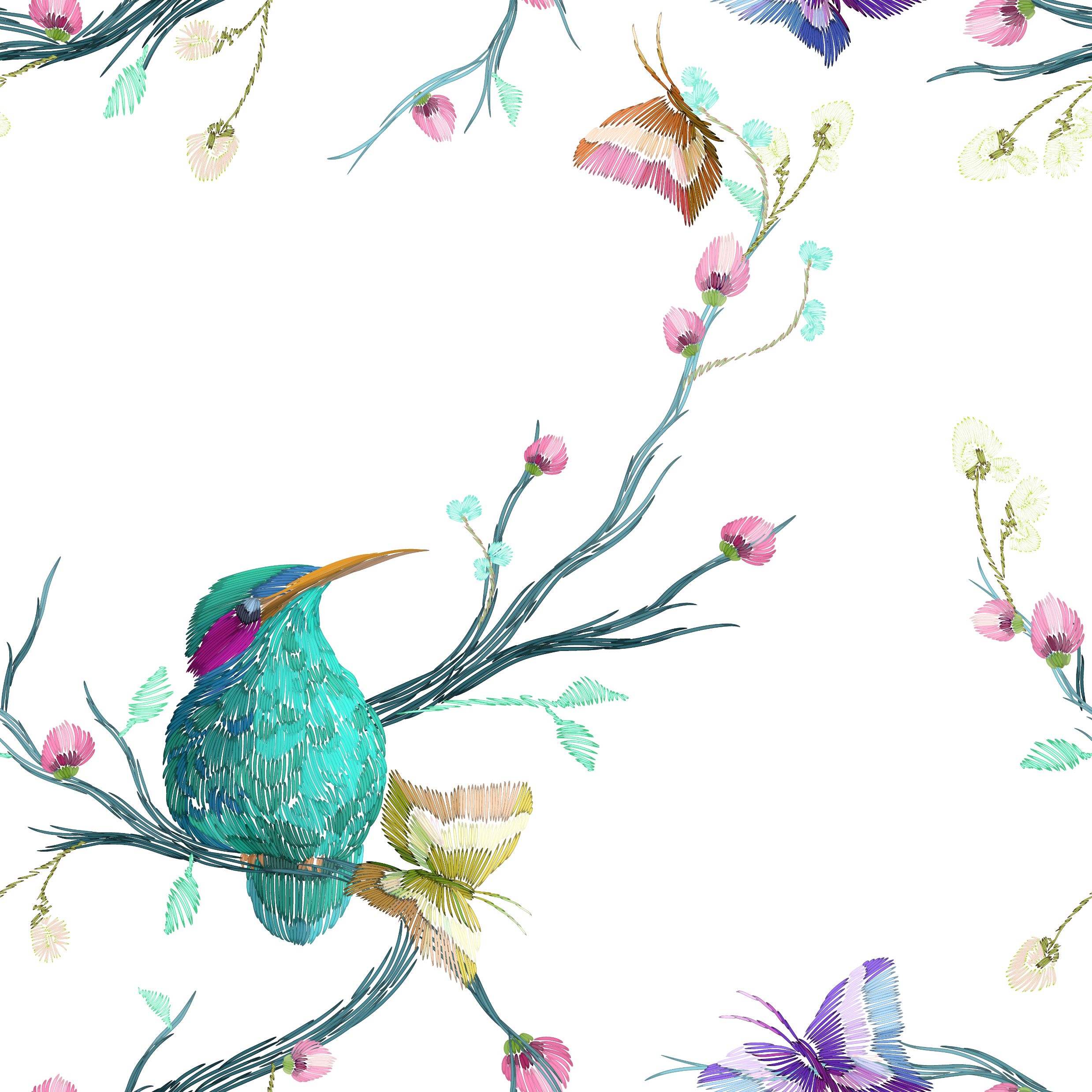 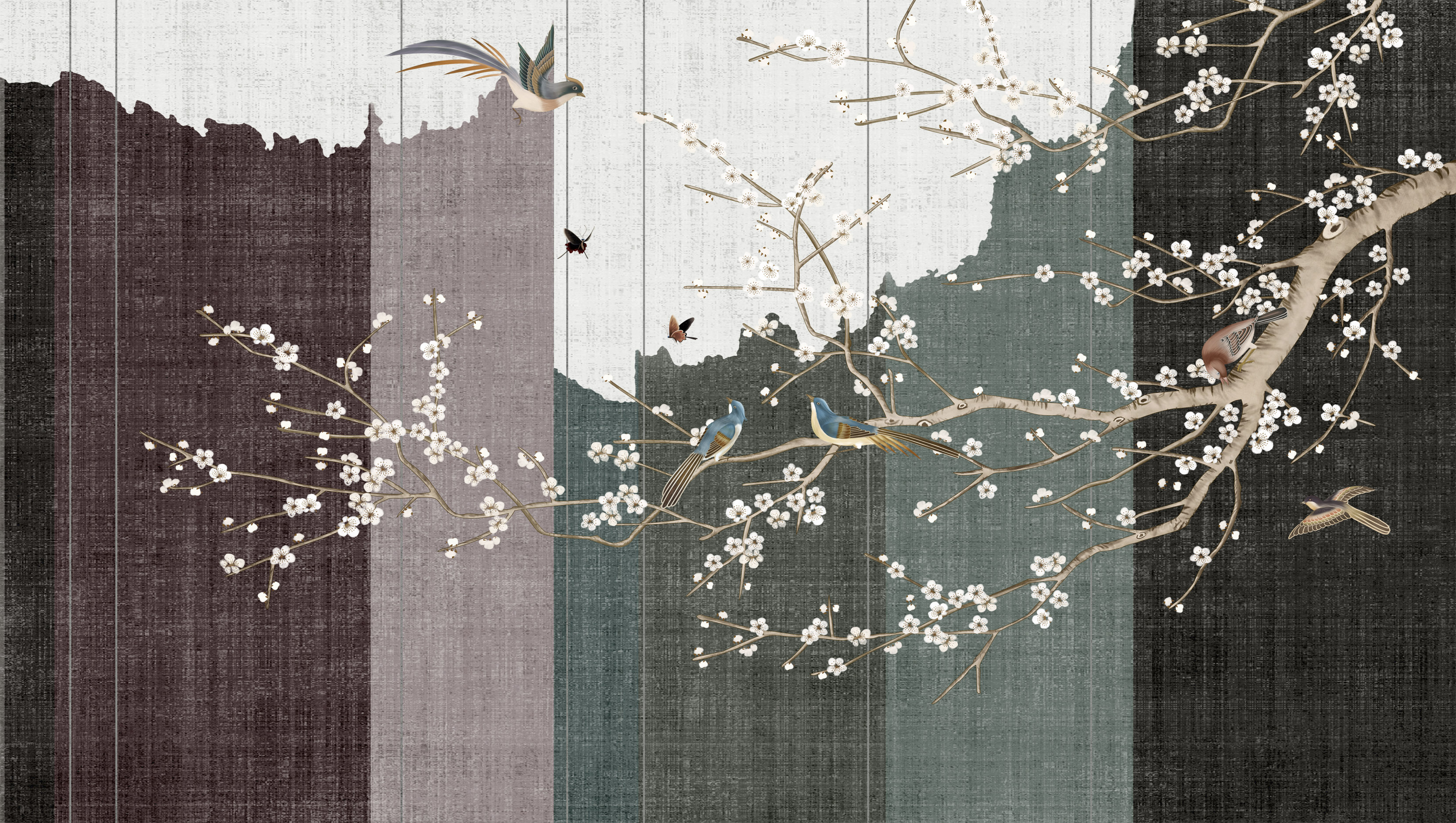 叁
输入您的标题
请输入内容
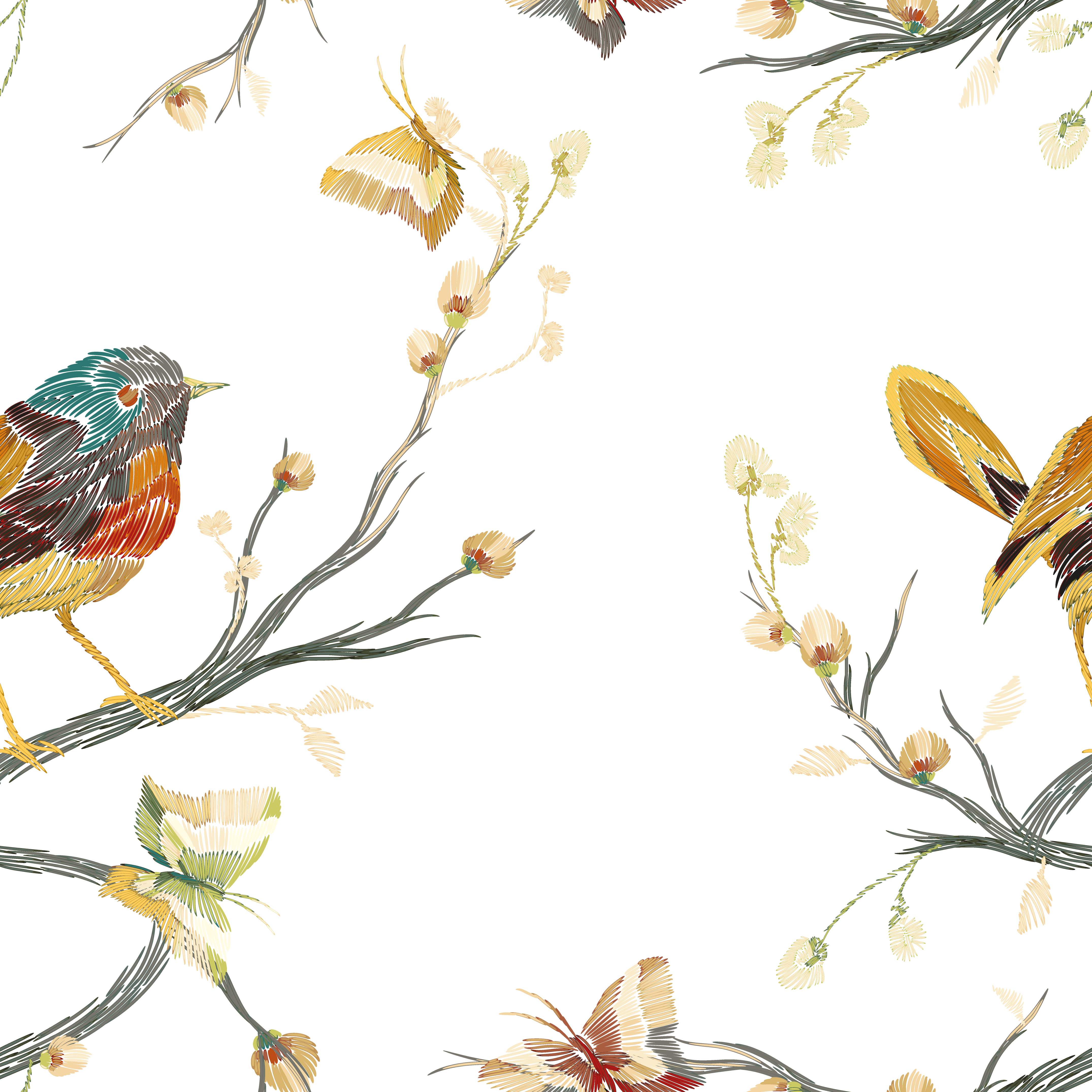 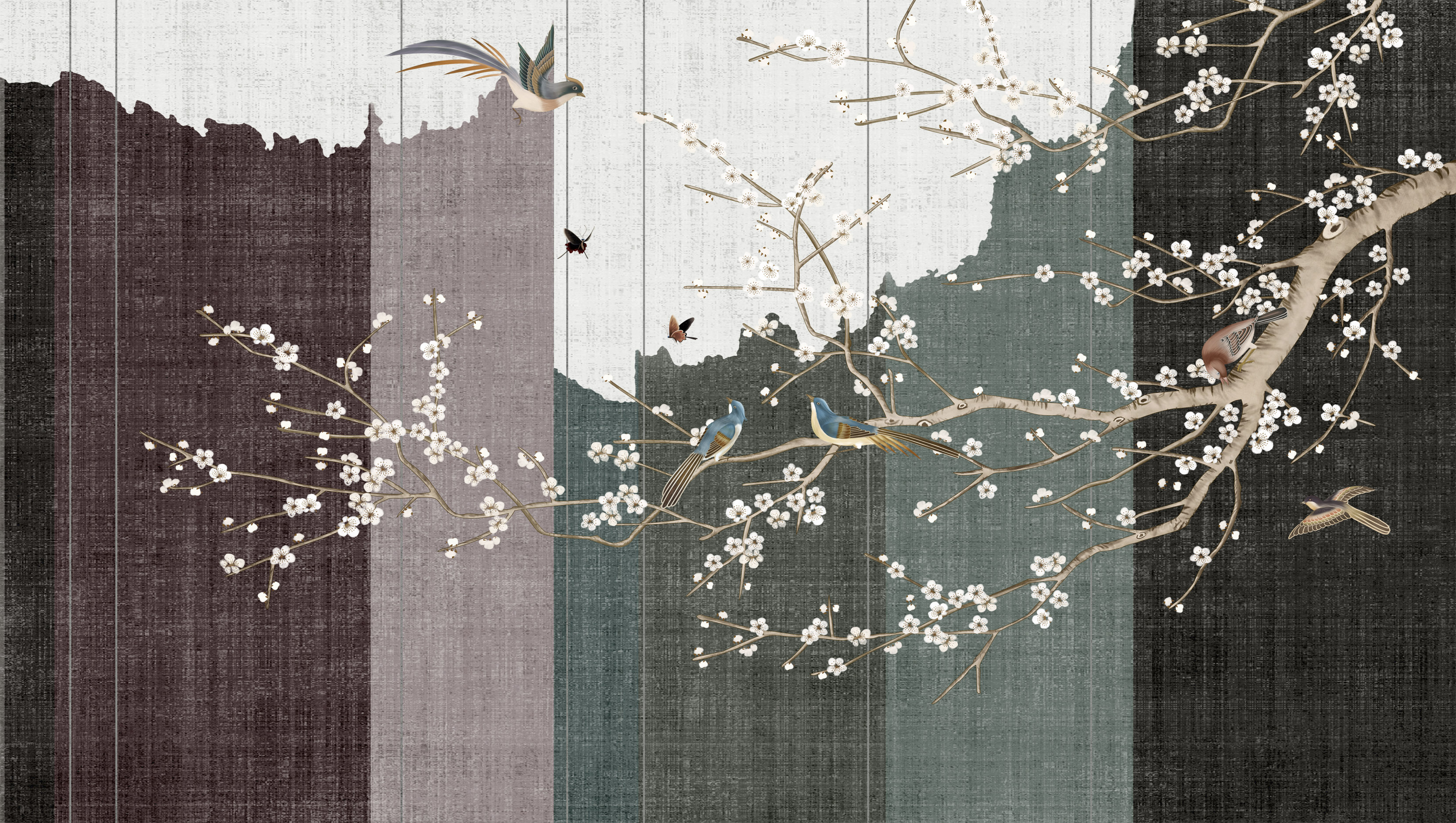 肆
请输入内容
HEAR
用心倾听那鸟语花香
延禧攻略
刺绣锦服
刺绣锦服
刺绣锦服
请输入内容
请输入内容
请输入内容
贰
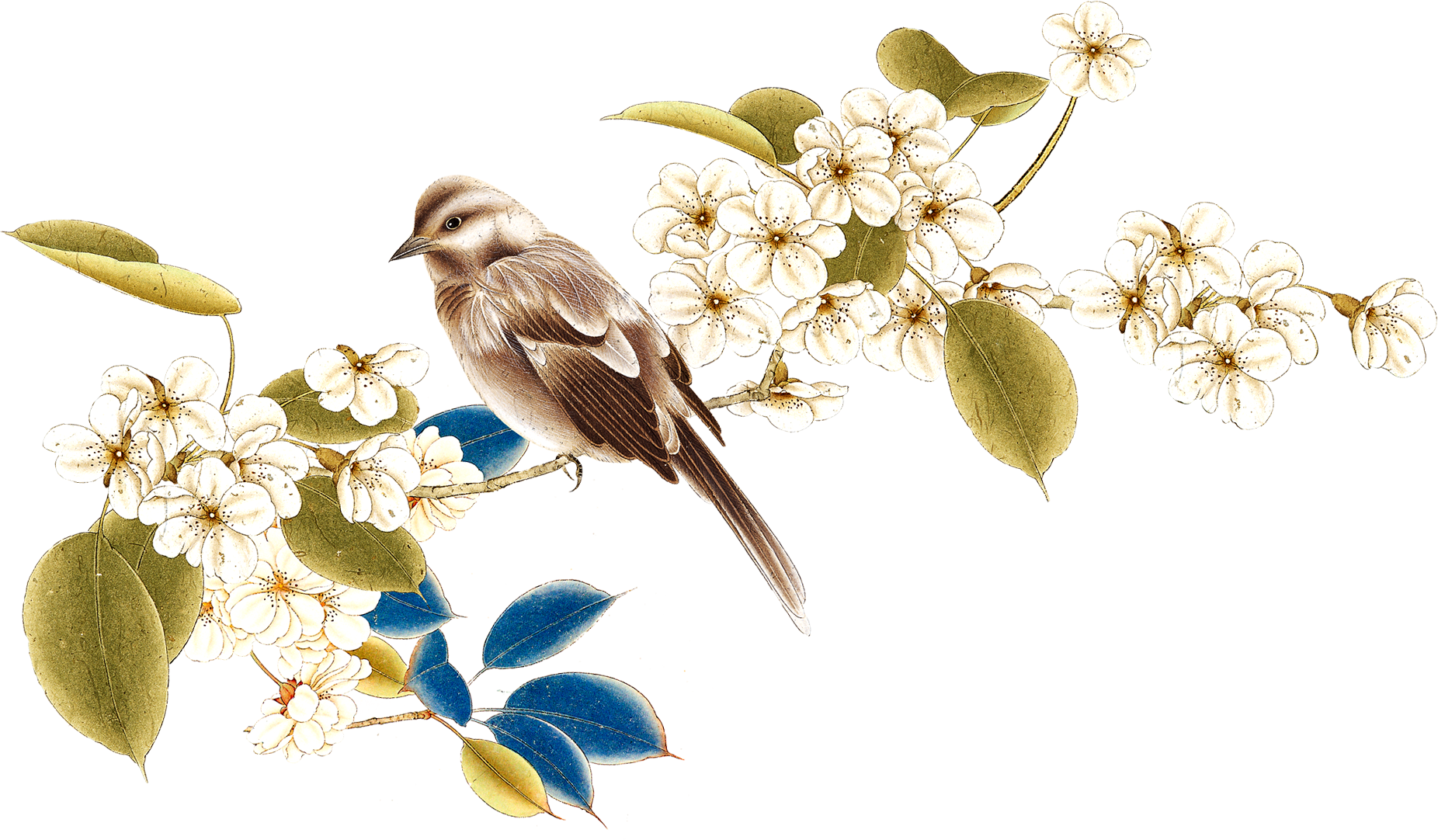 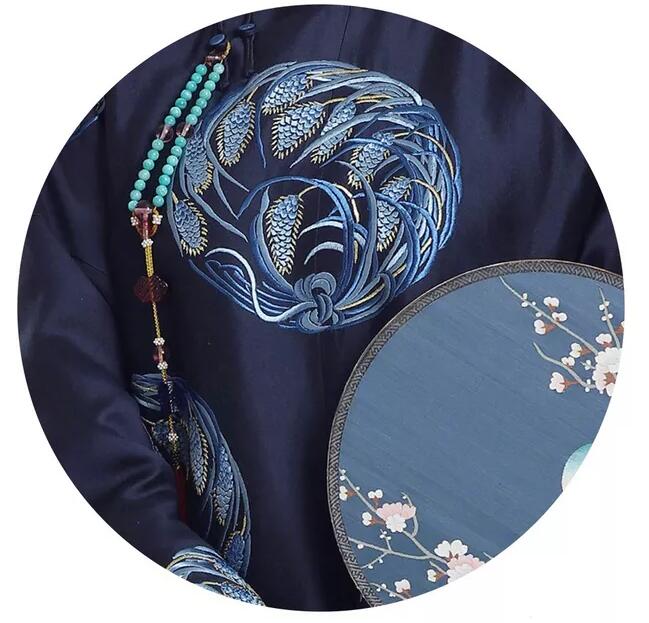 富察容音
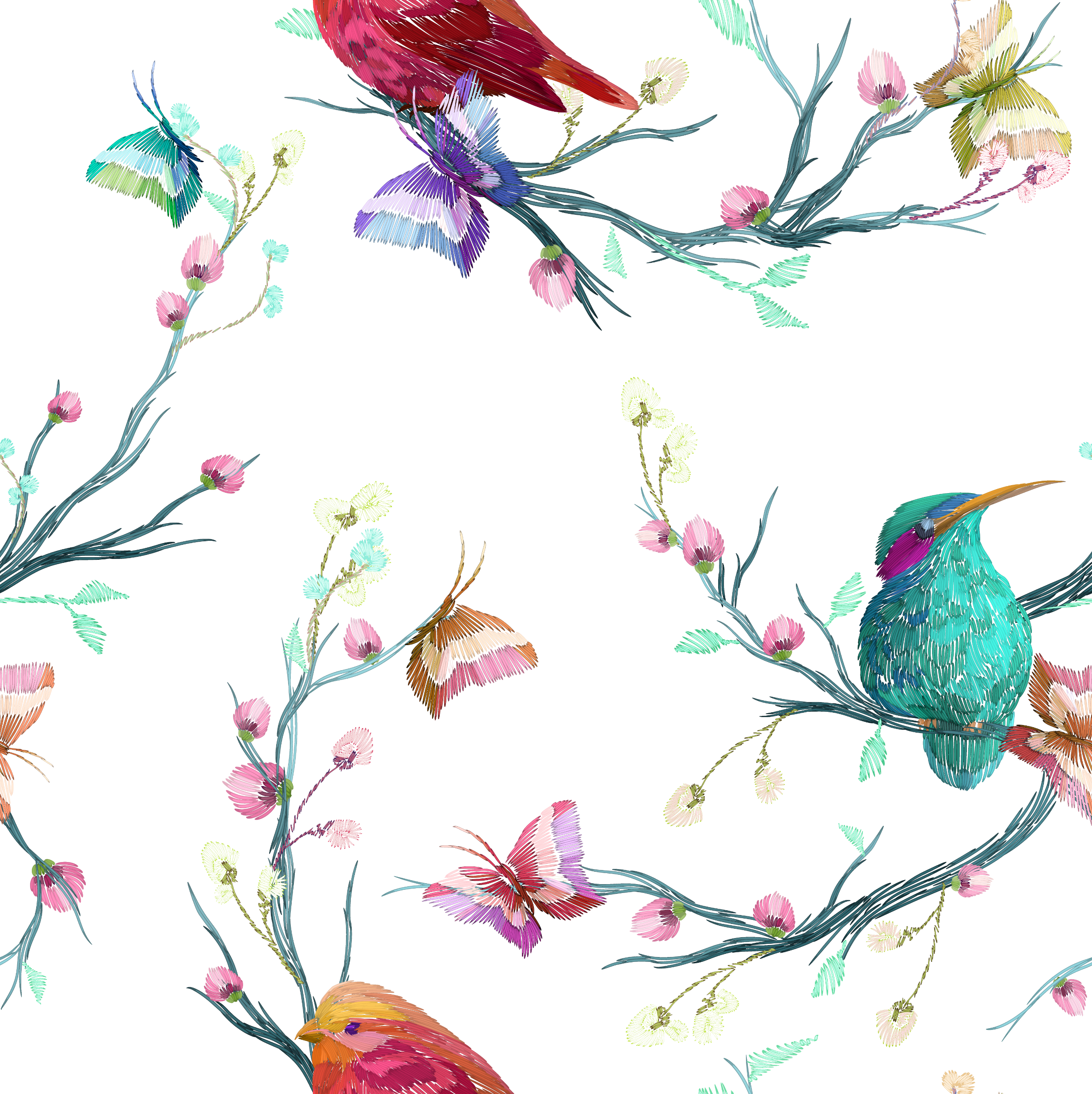 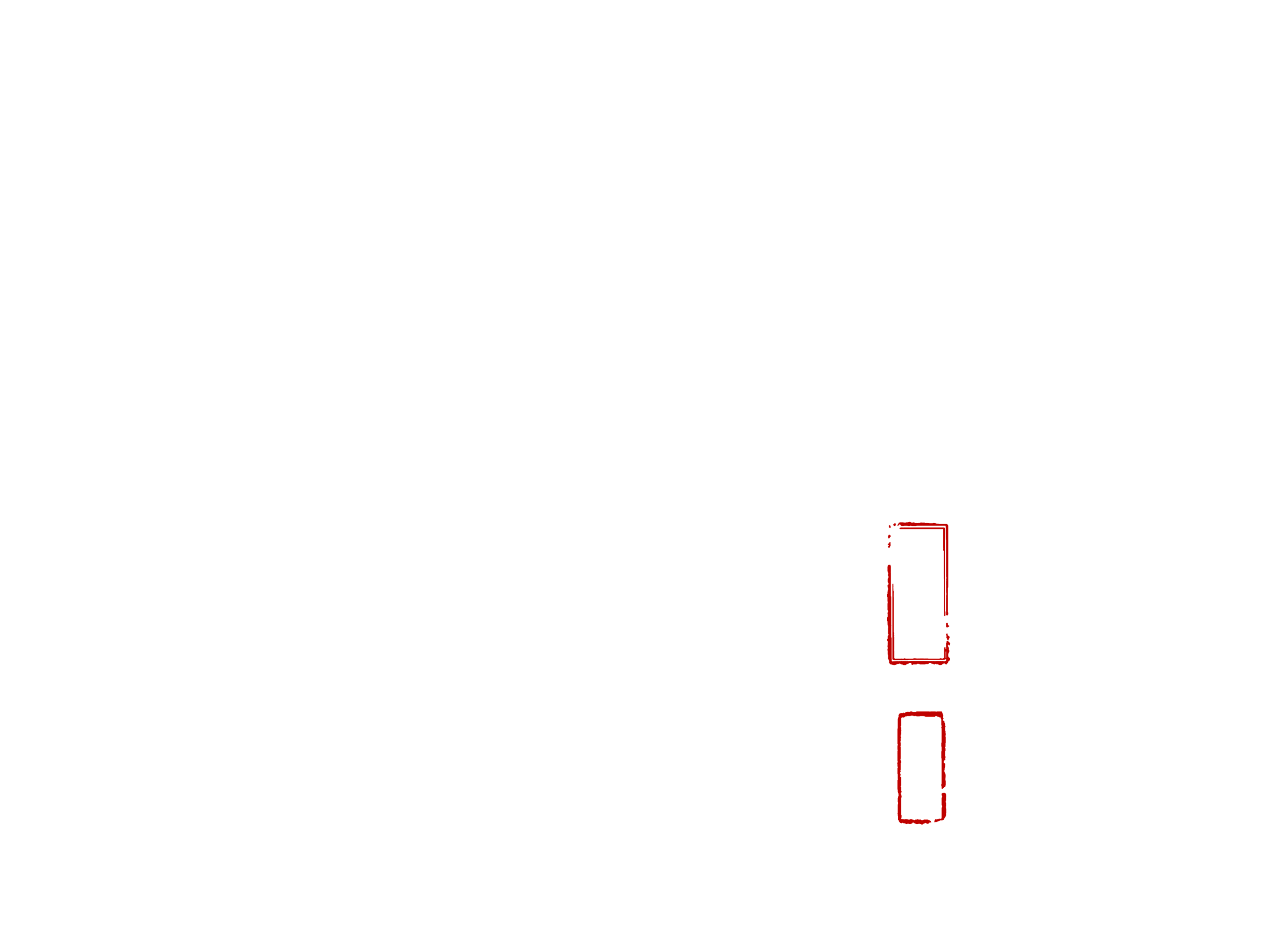 延禧攻略
请输入内容
刺绣
请输入内容
请输入内容
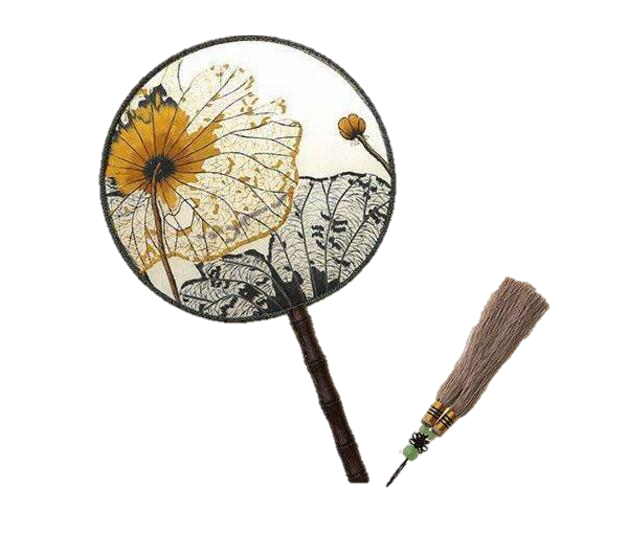 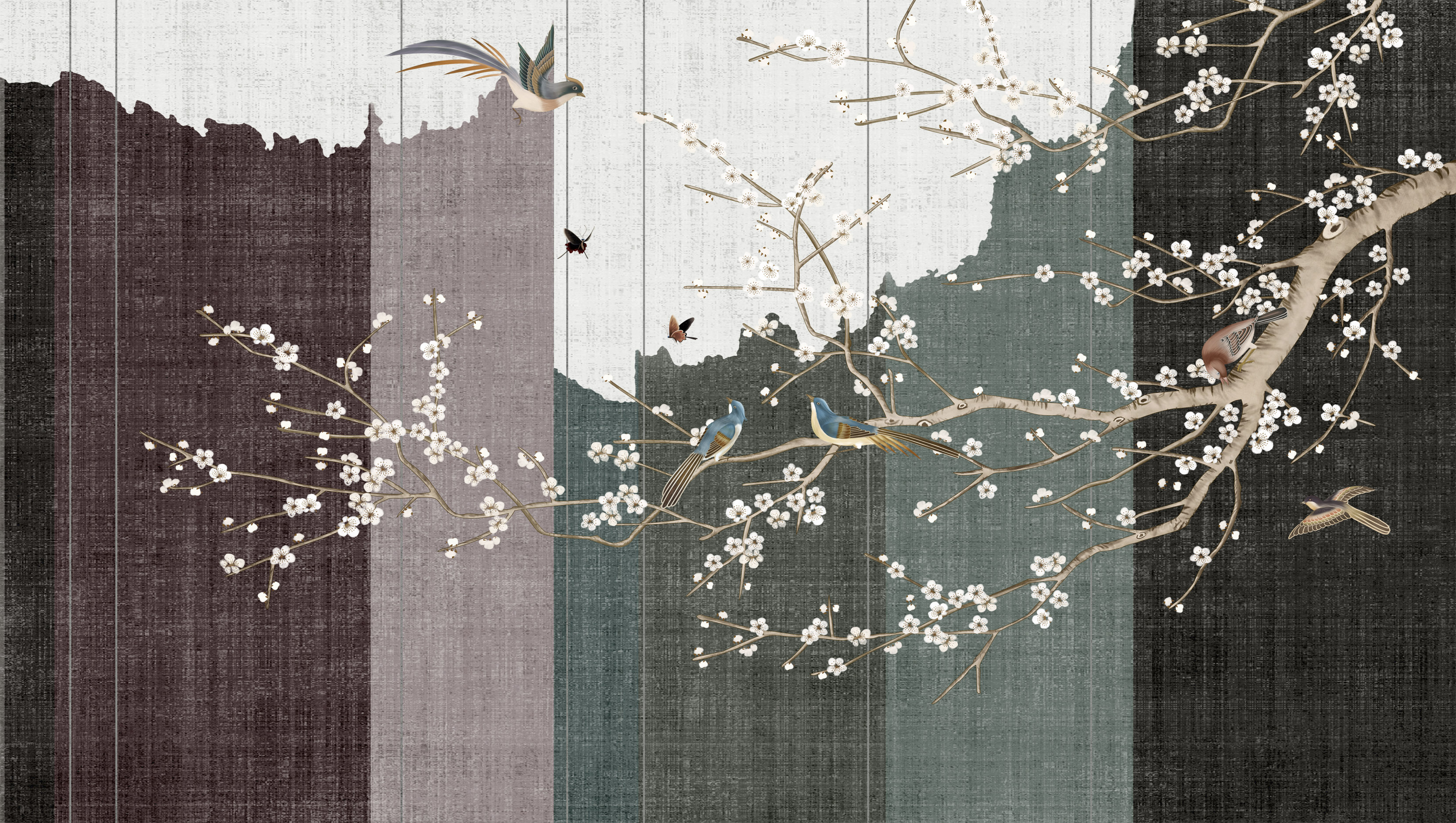 延禧攻略
请输入内容
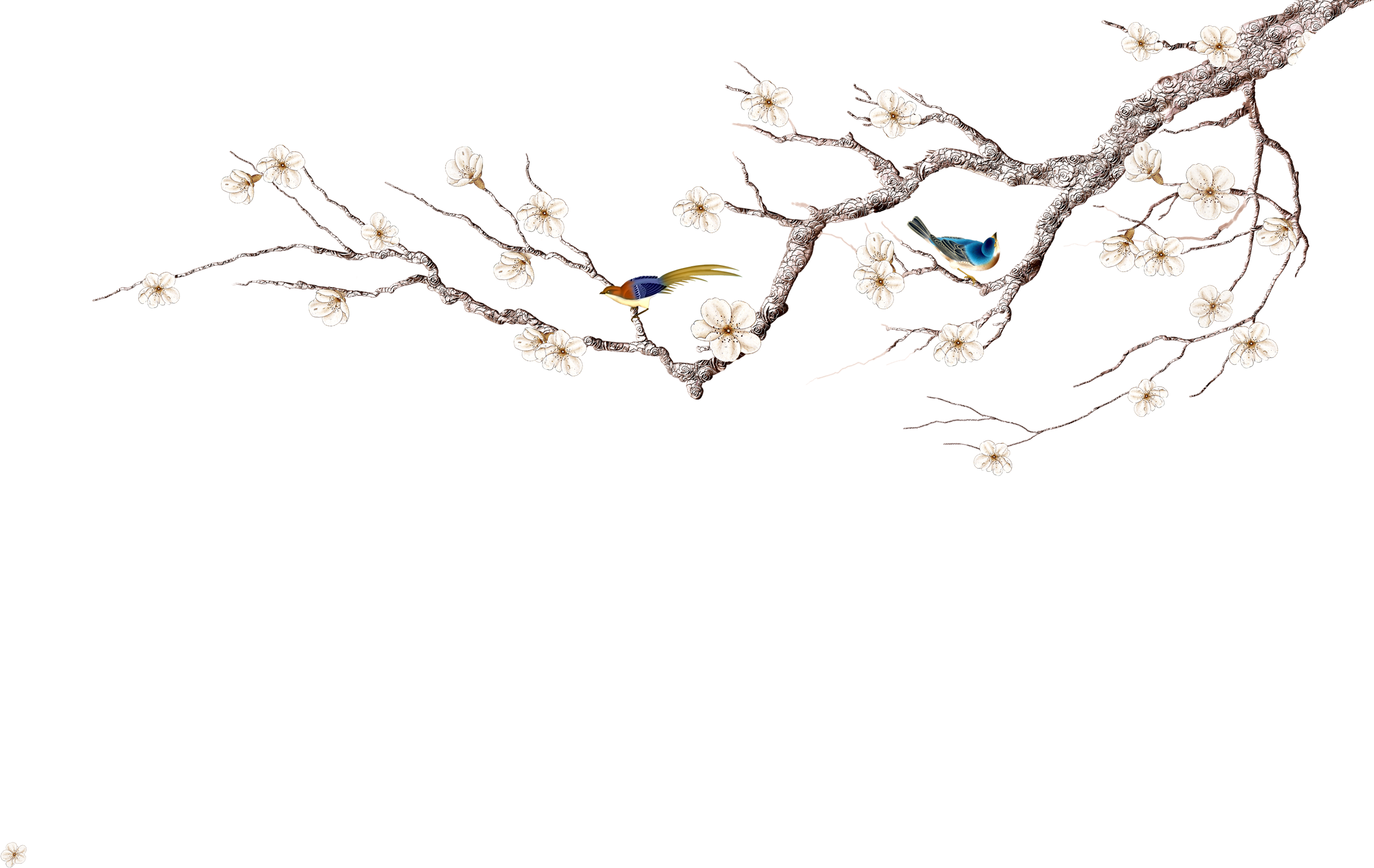 延禧攻略
请输入内容
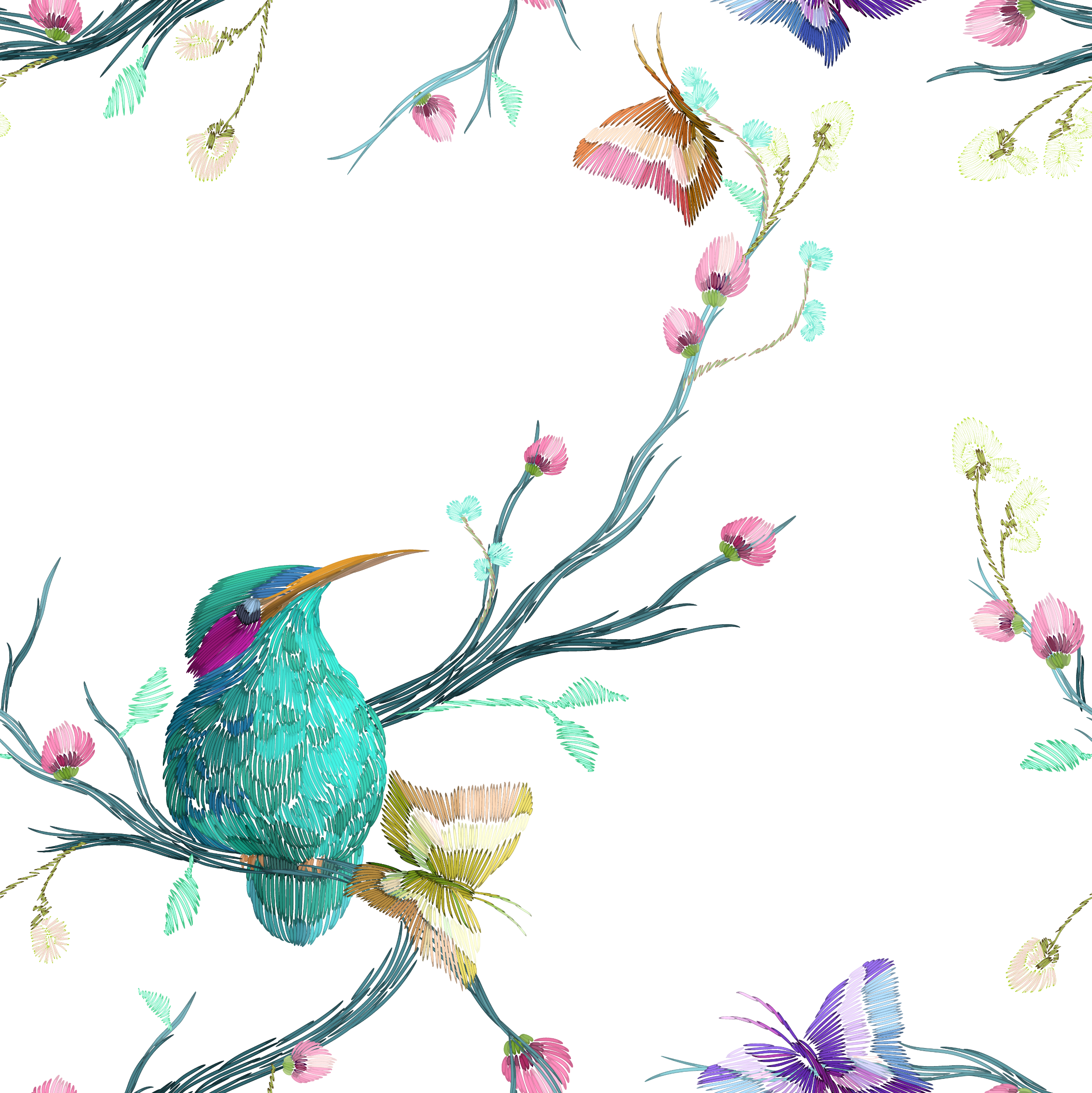 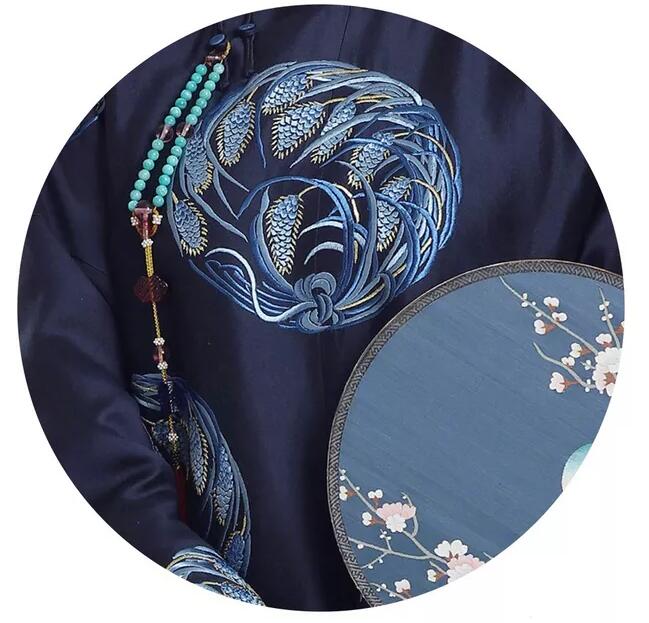 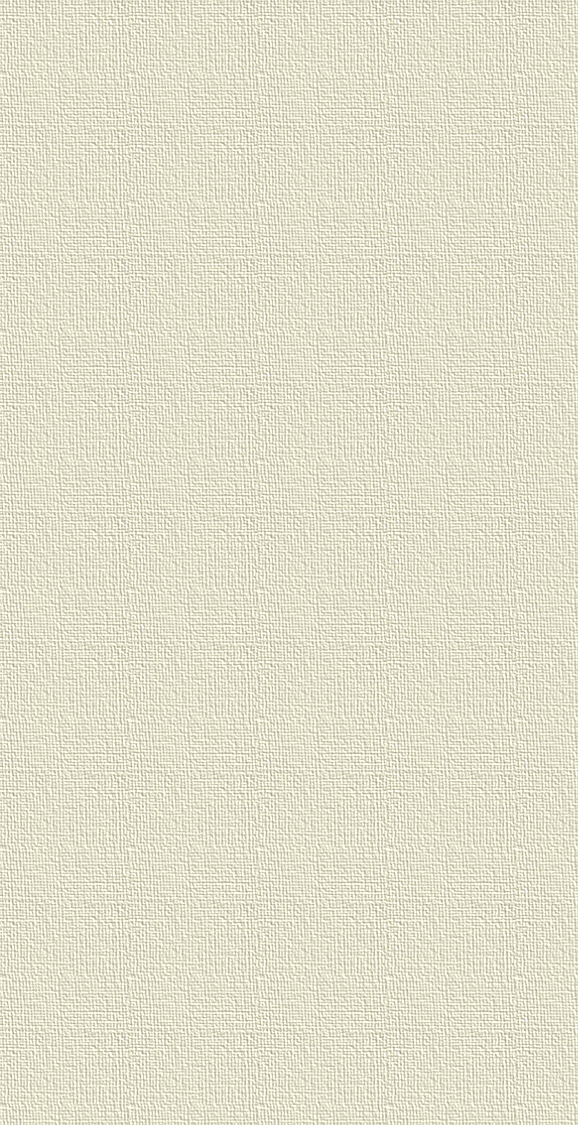 延禧攻略
请输入内容
请输入内容
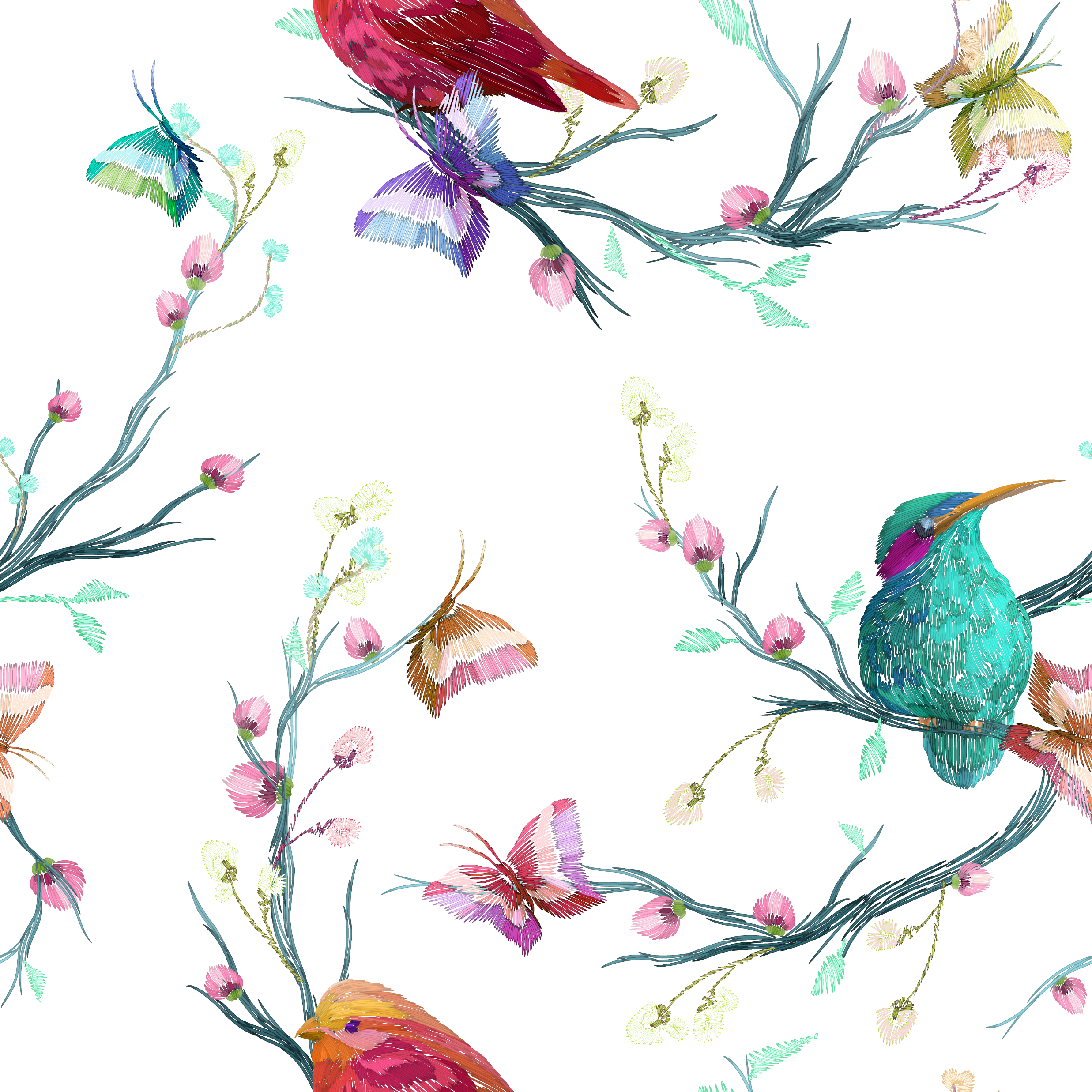 叁
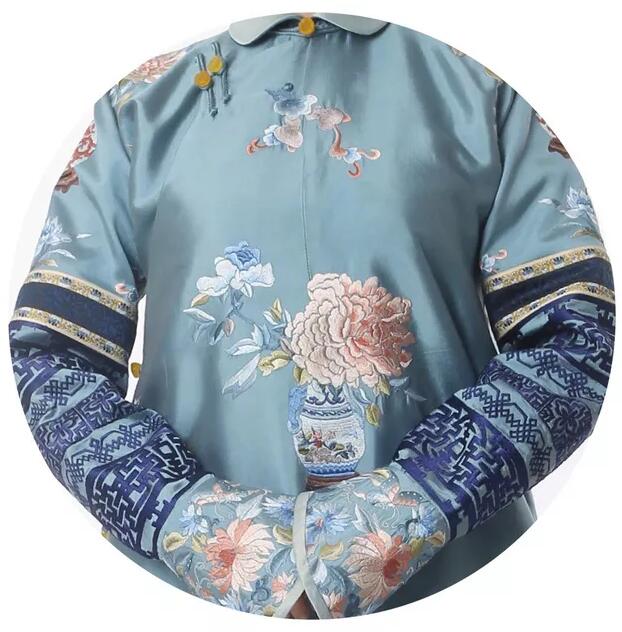 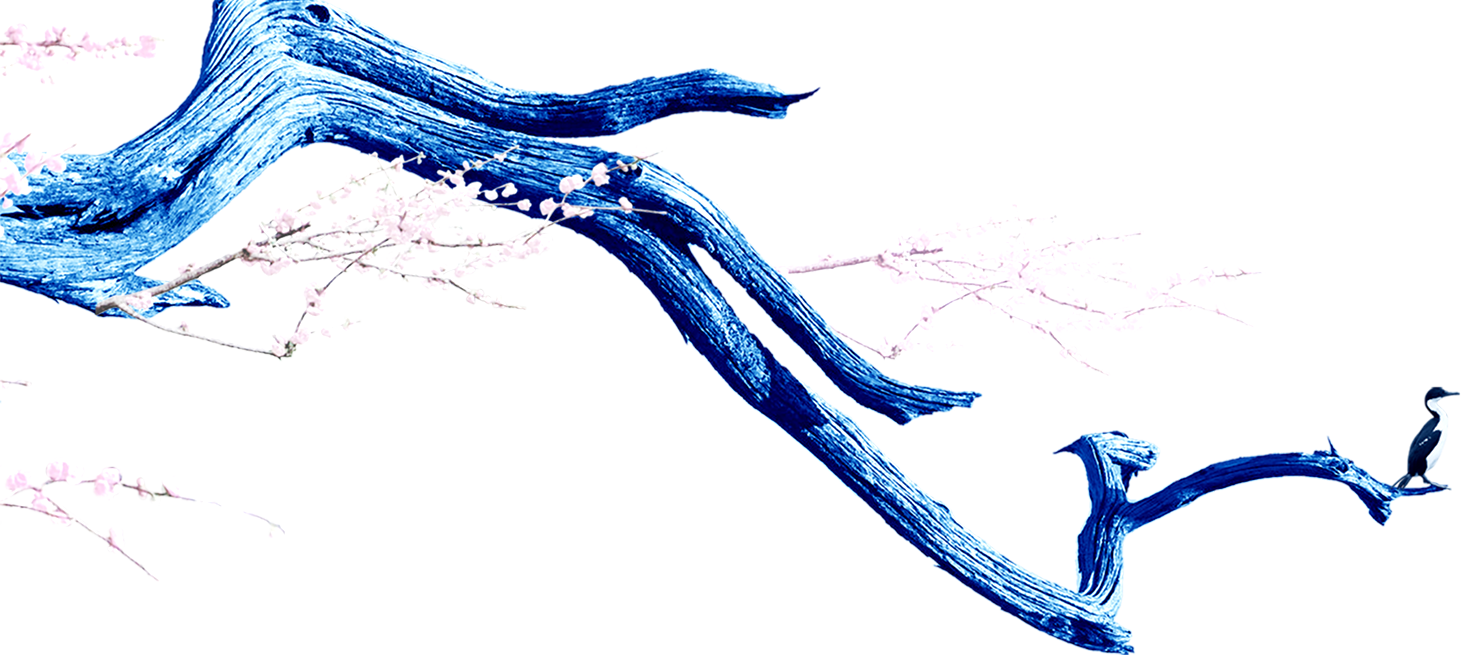 弘历
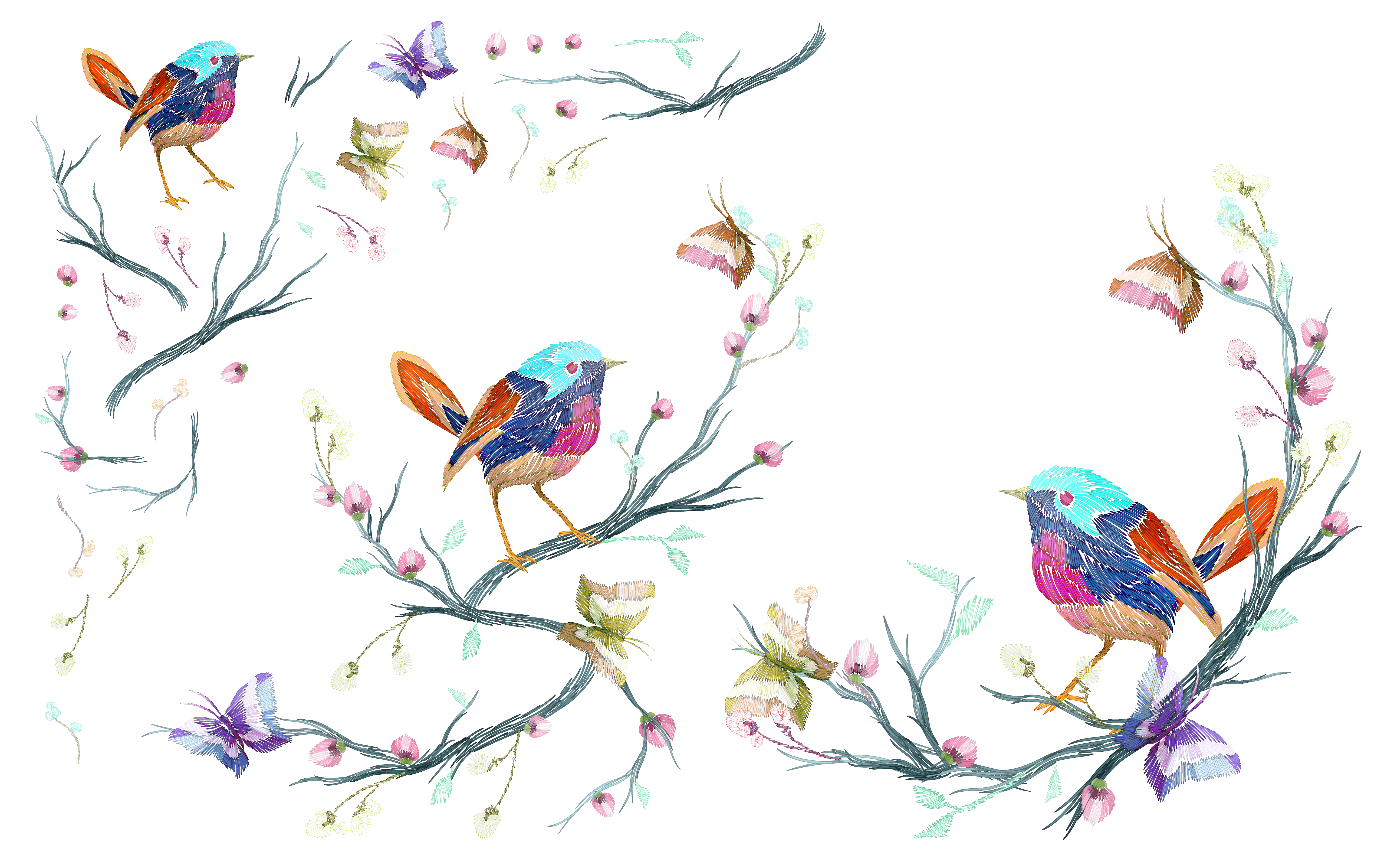 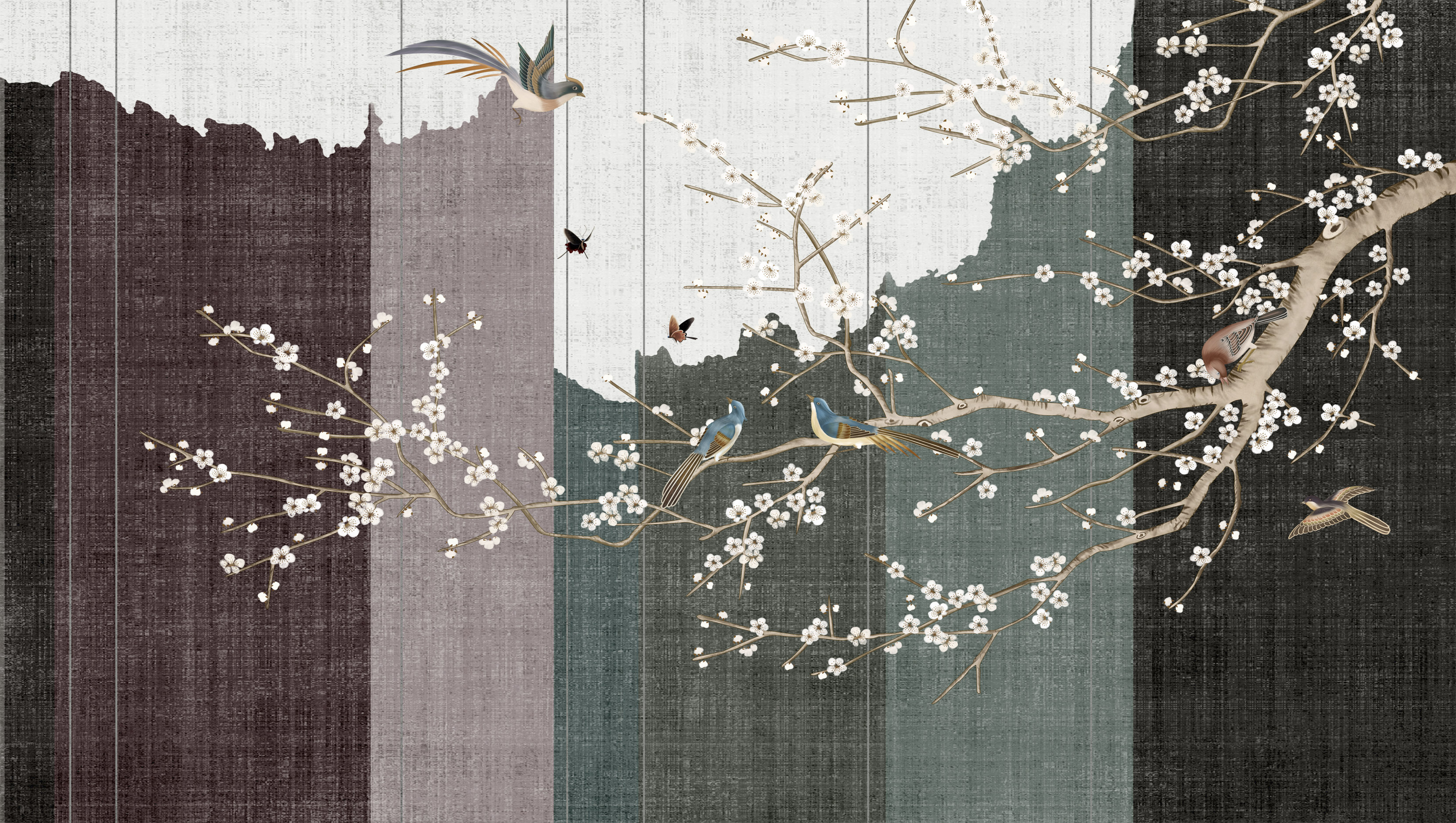 叁
输入您的标题
请输入内容
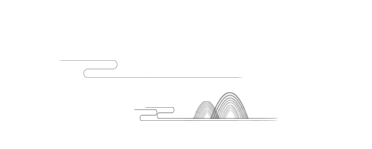 添
加
标题
请输入内容
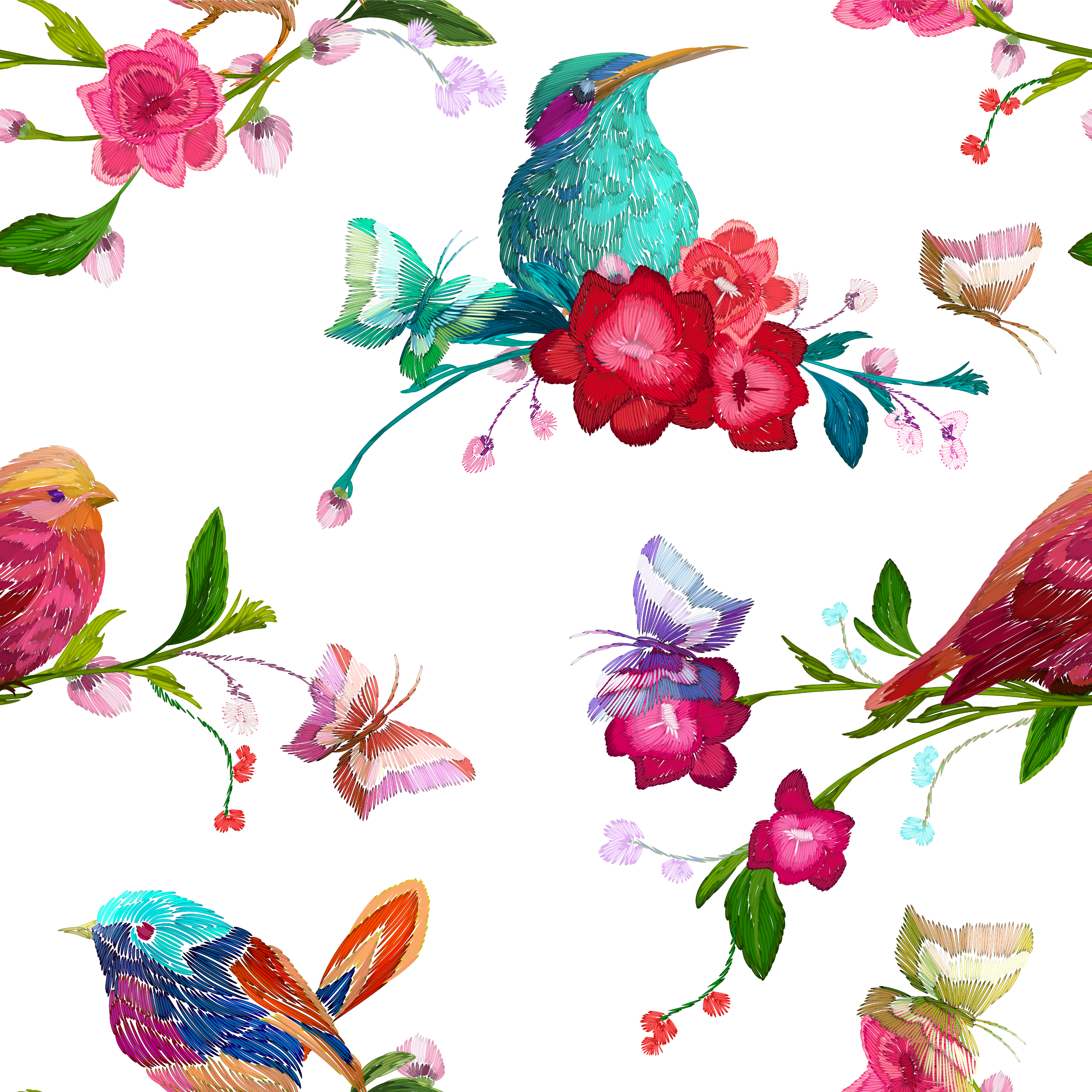 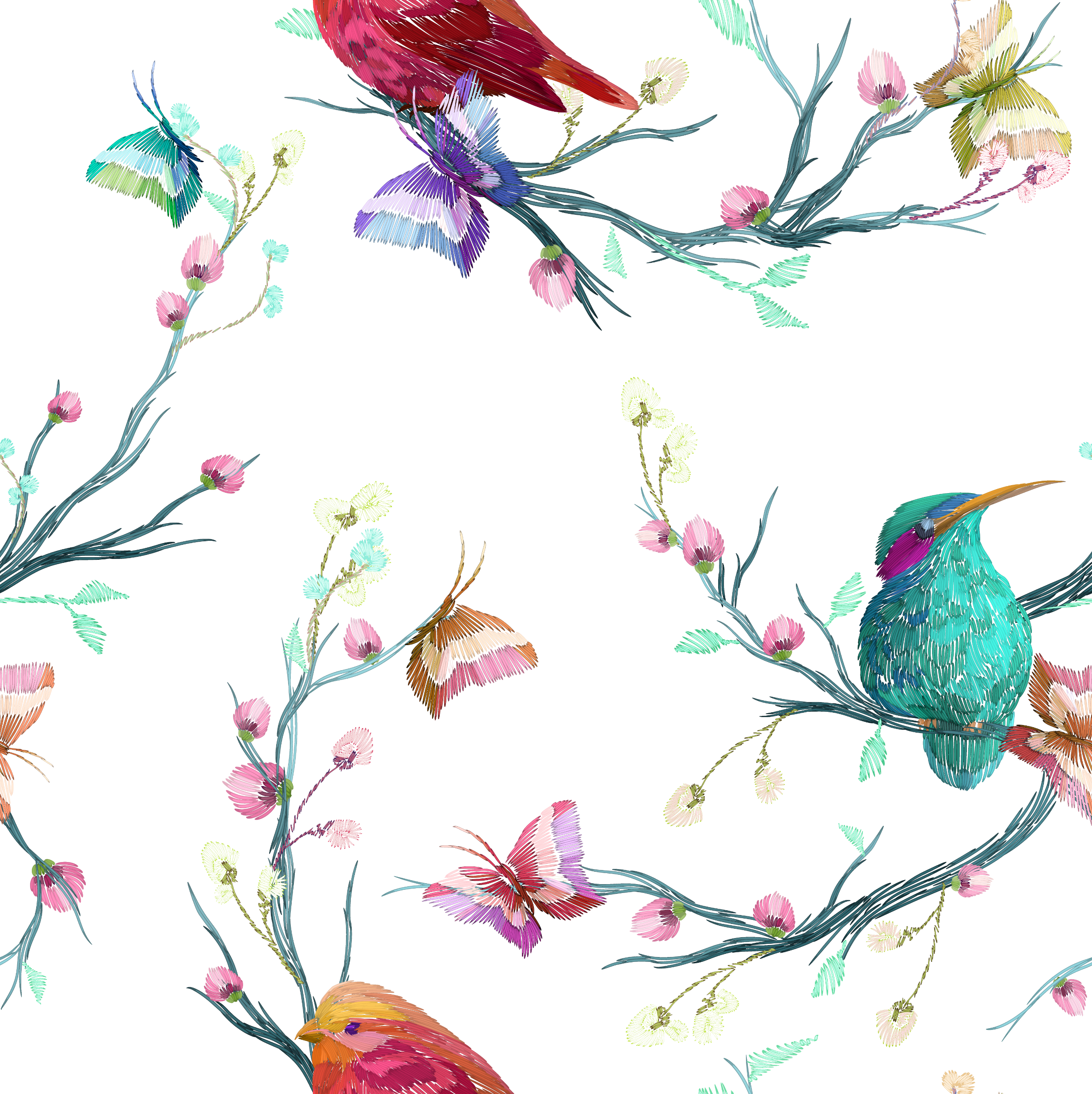 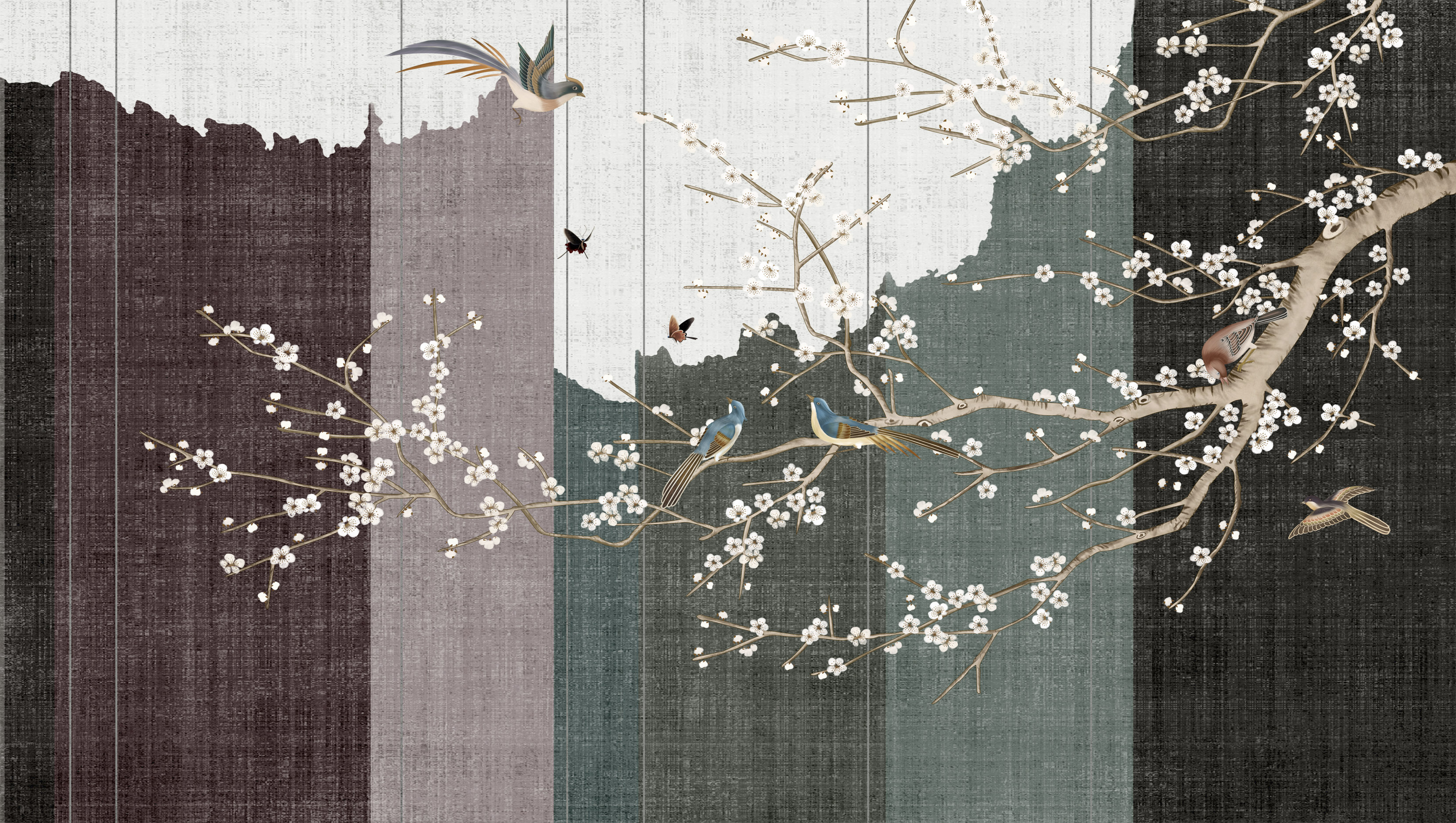 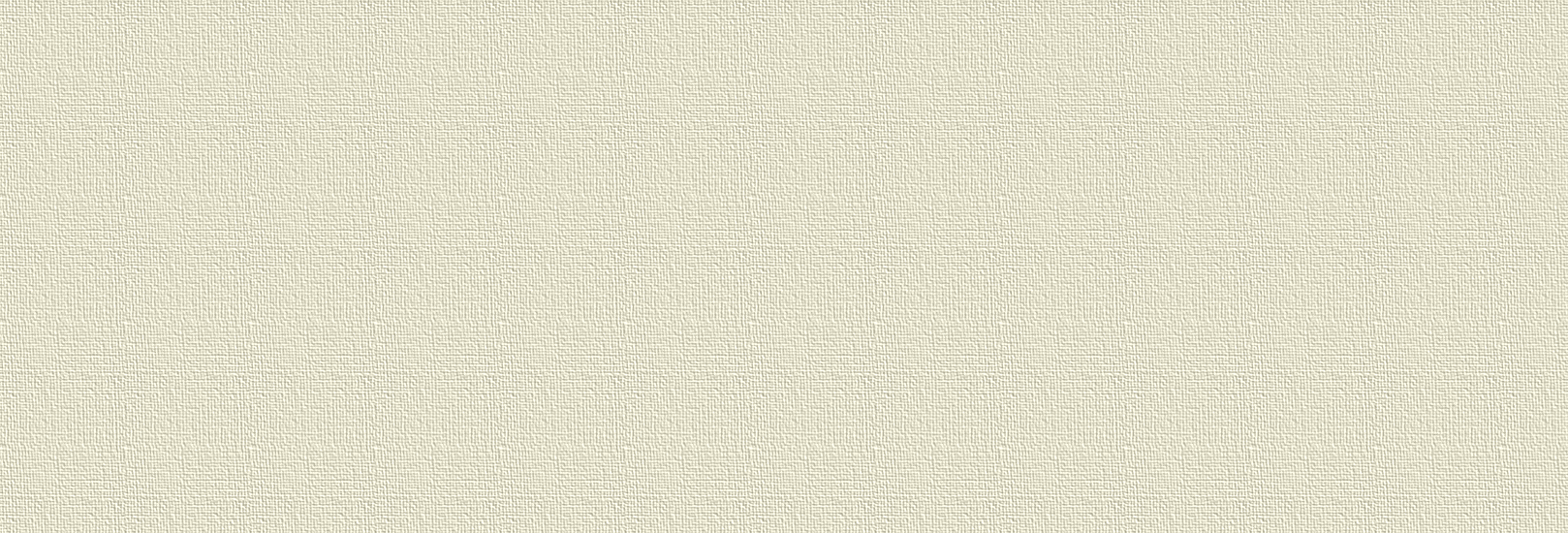 延禧宫略
请输入内容
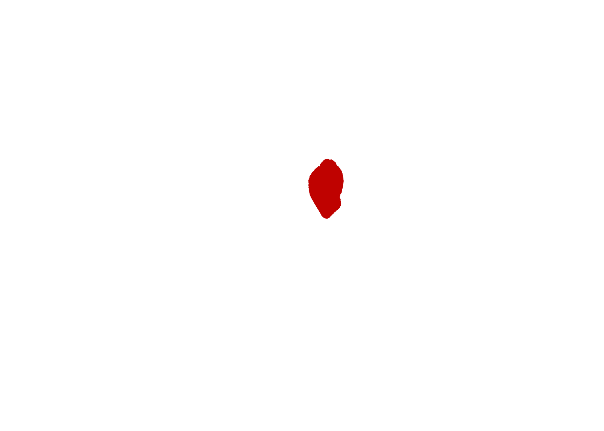 竹
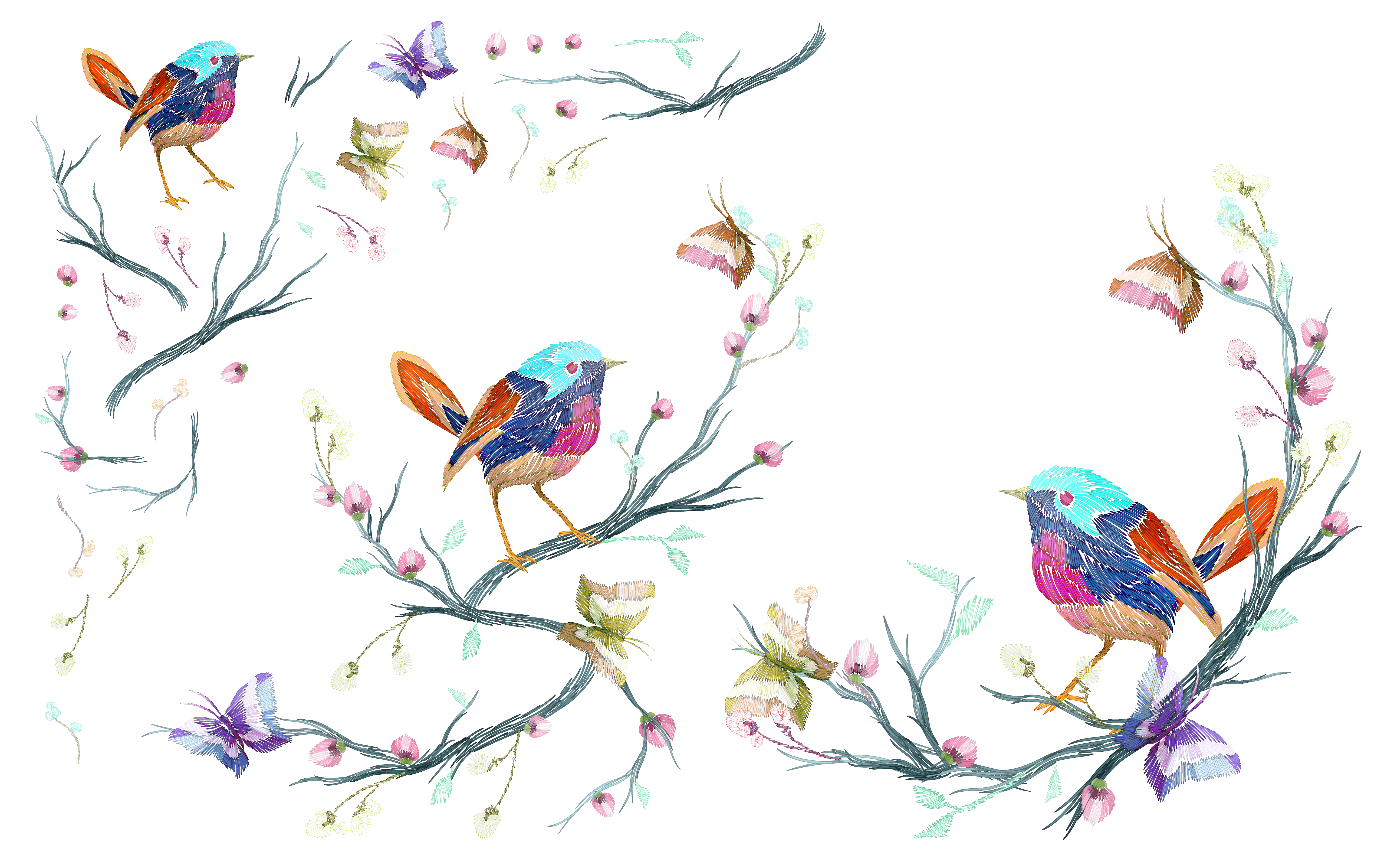 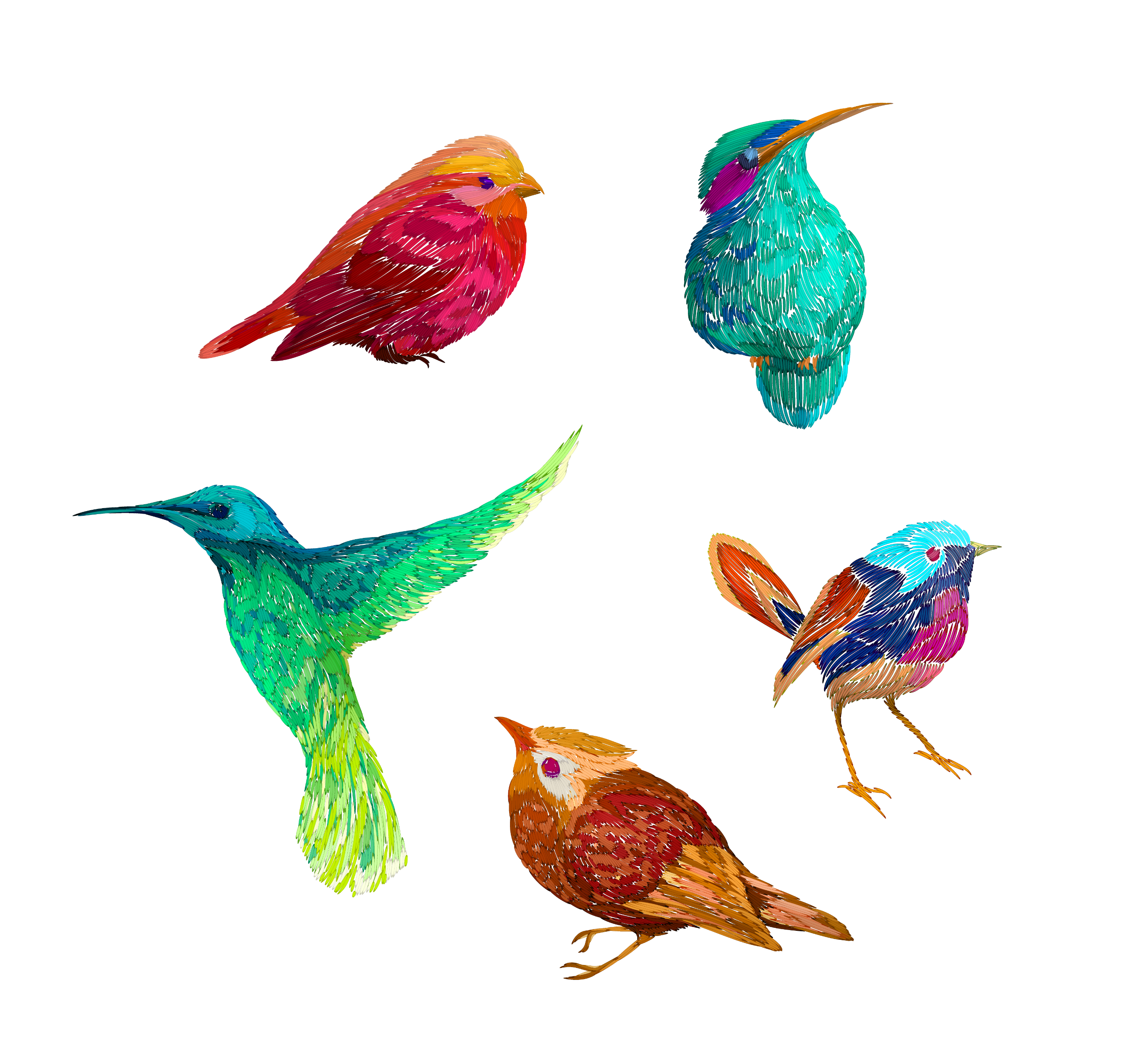 添加标题
请输入内容
肆
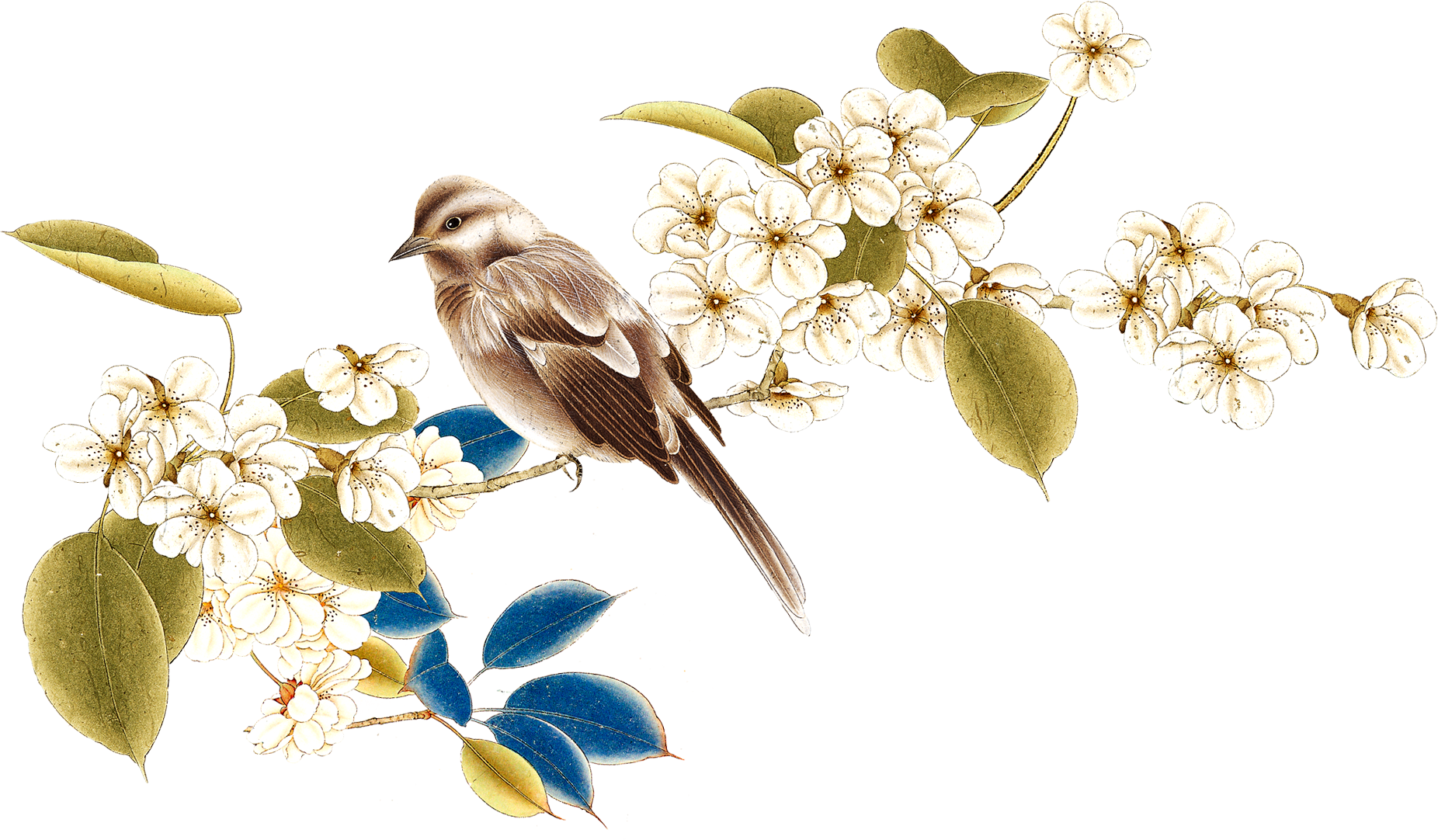 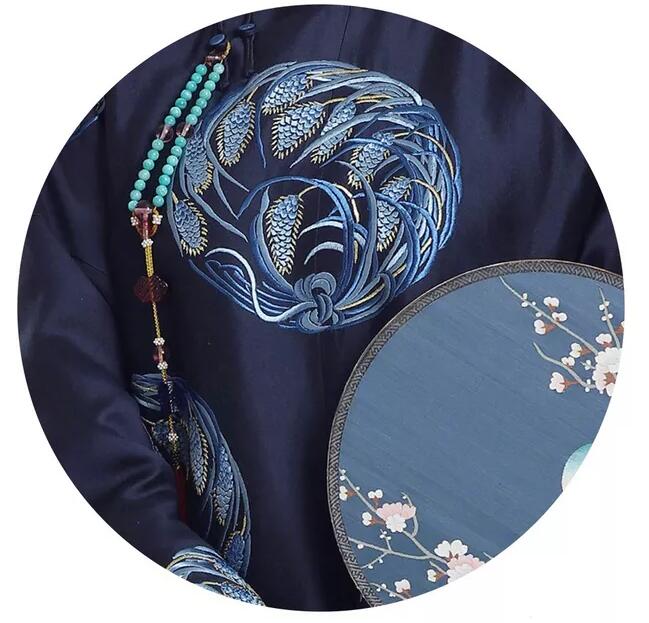 富察傅恒
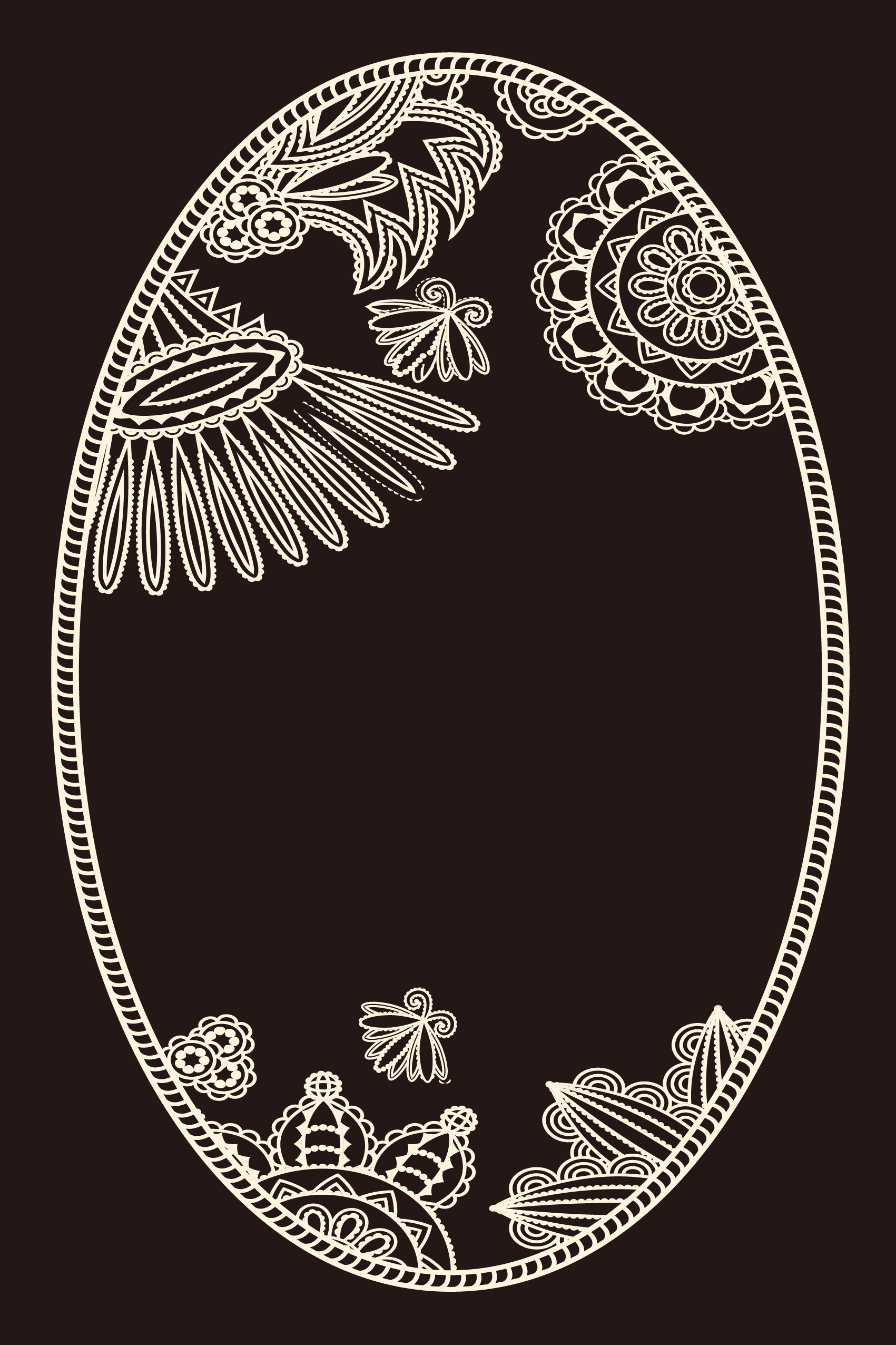 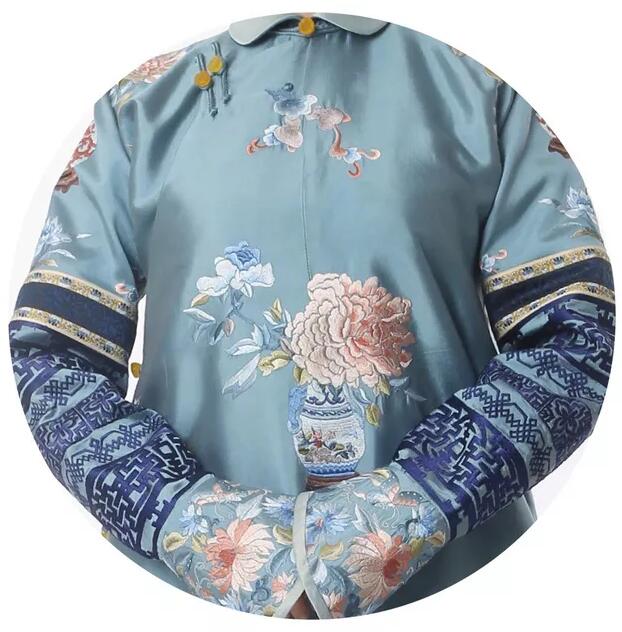 书卷气质自溢
请输入内容
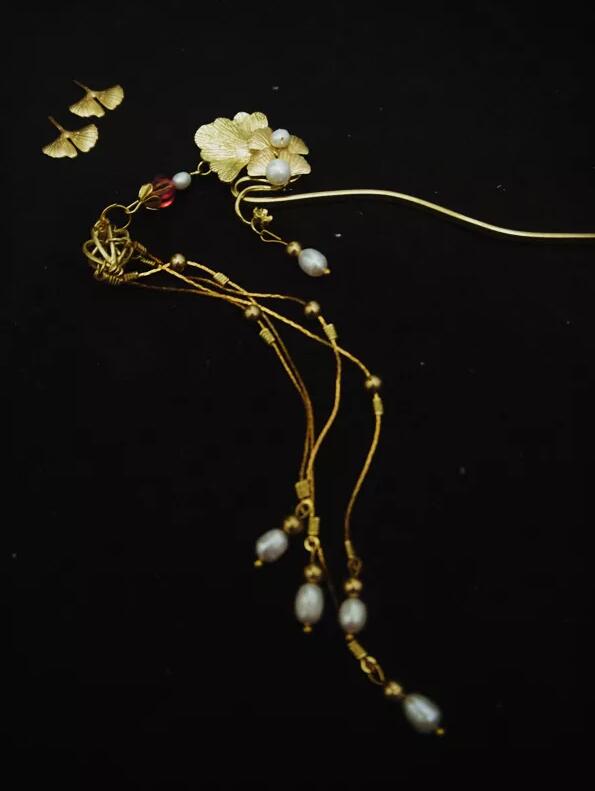 起向长桥见月圆
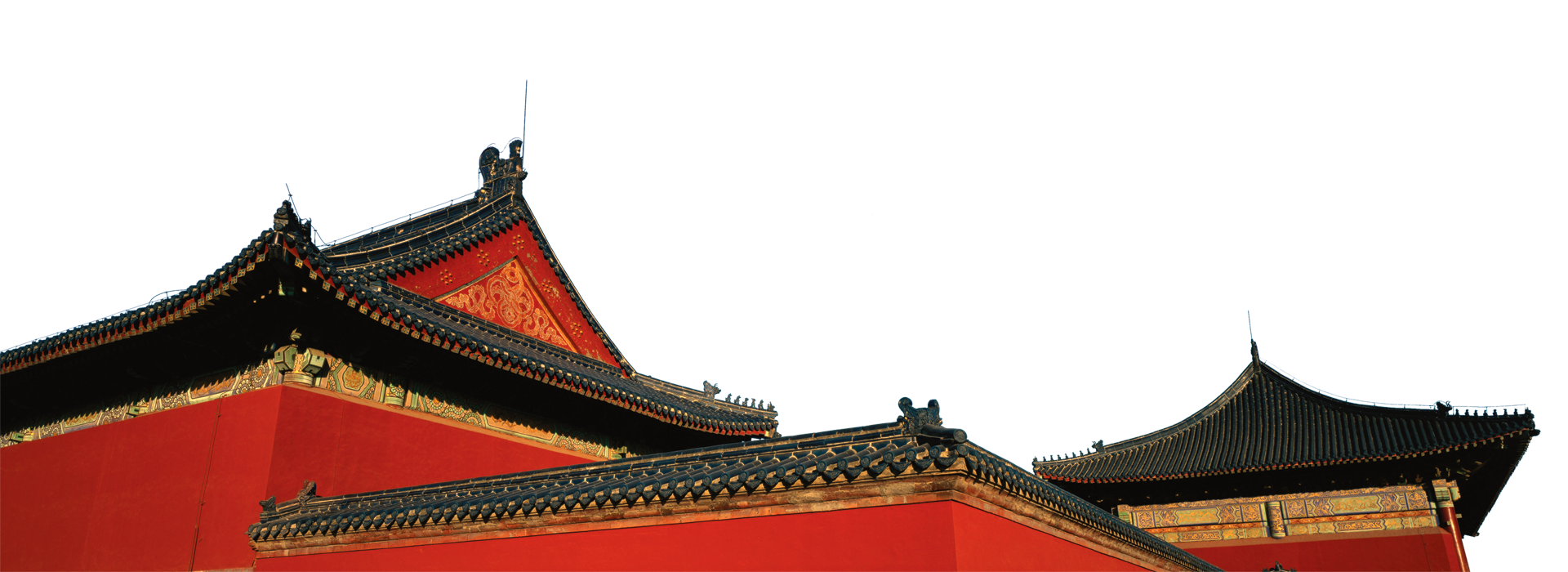 请输入内容
请输入内容
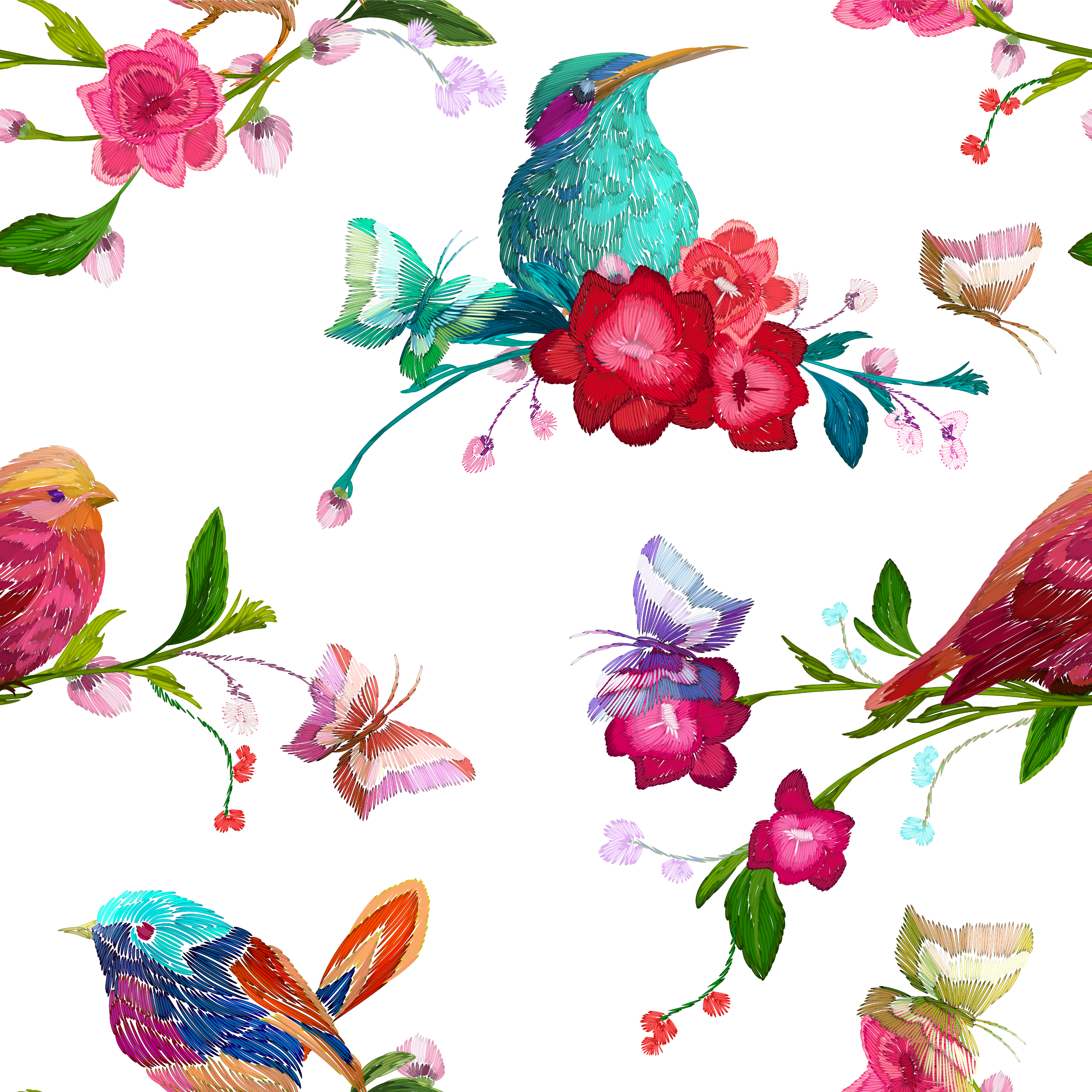 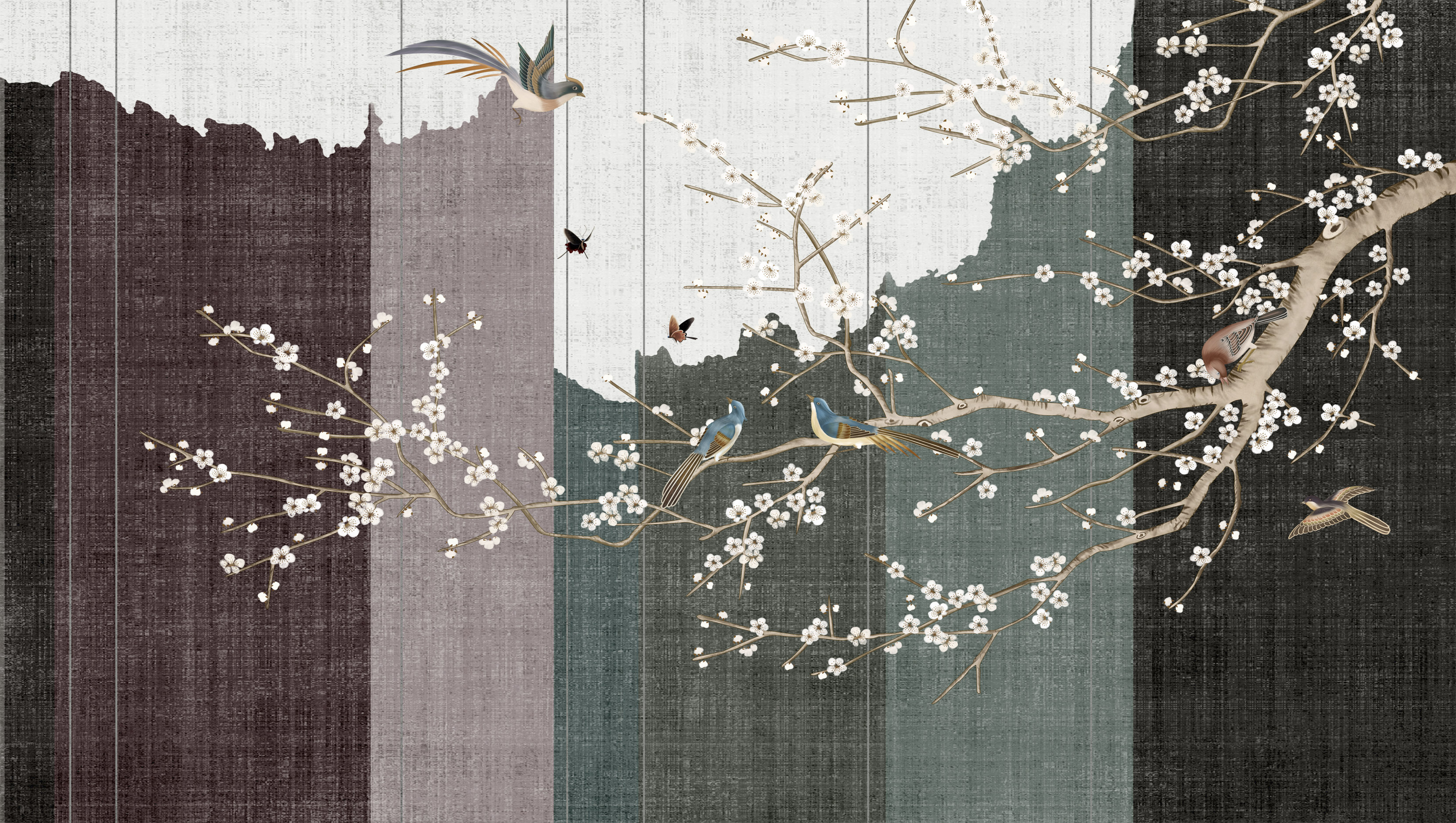 陆
输入您的标题
请输入内容
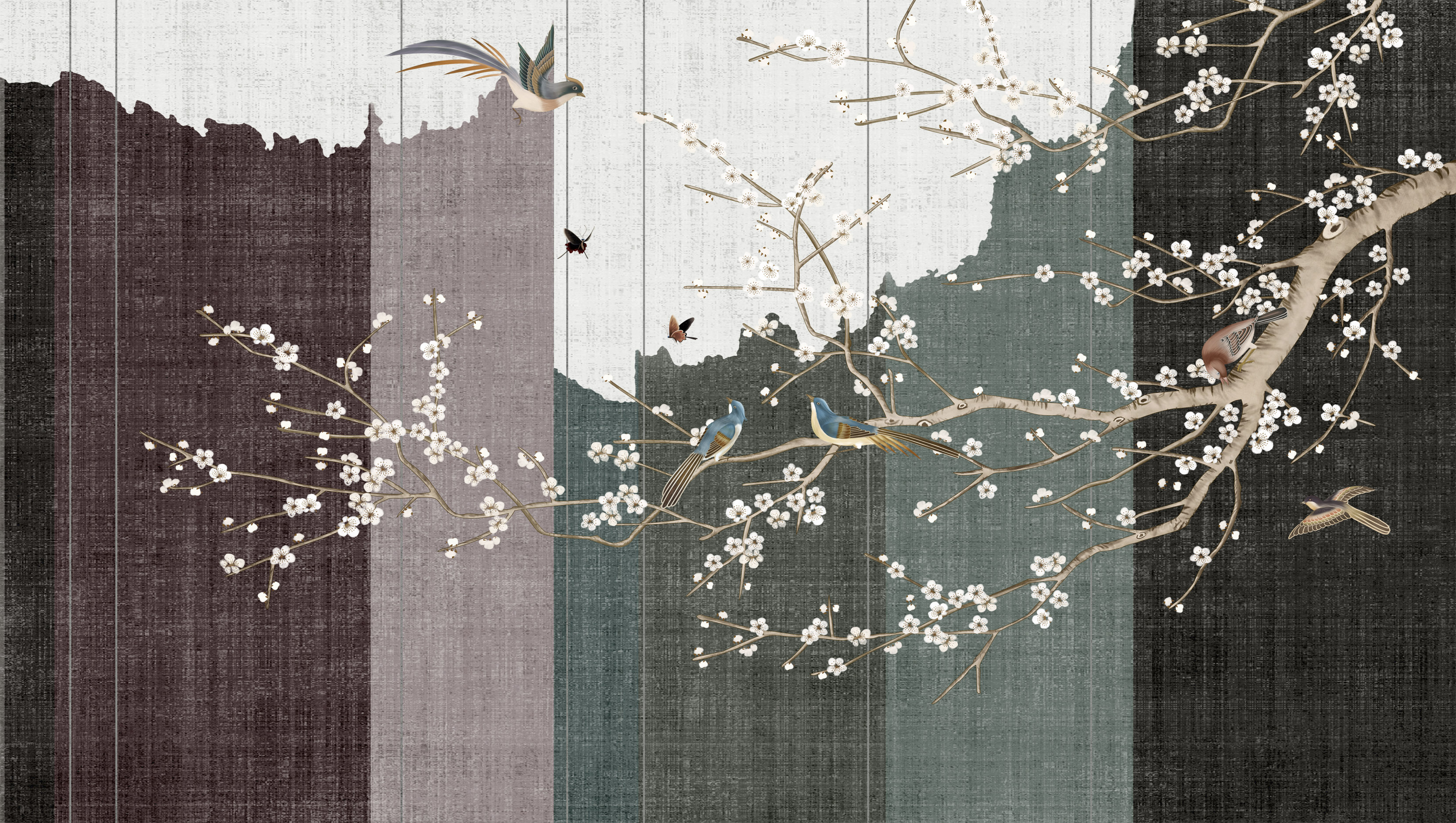 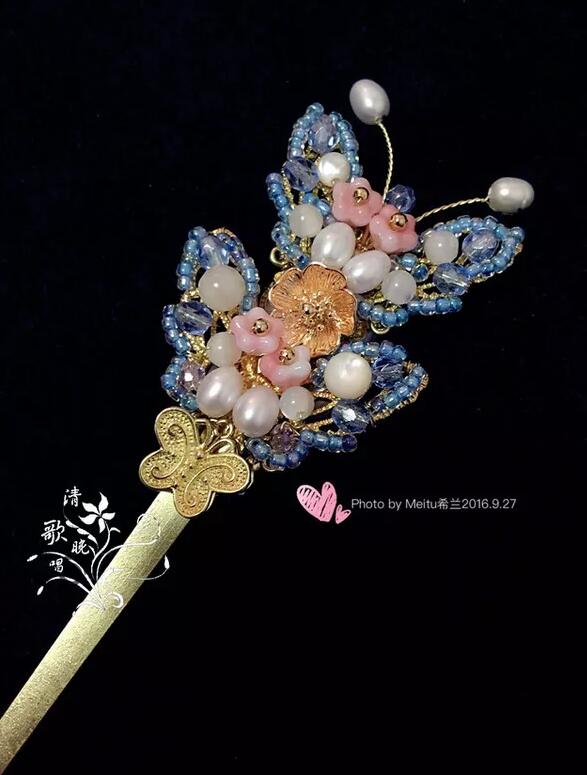 延禧宫略
请输入内容
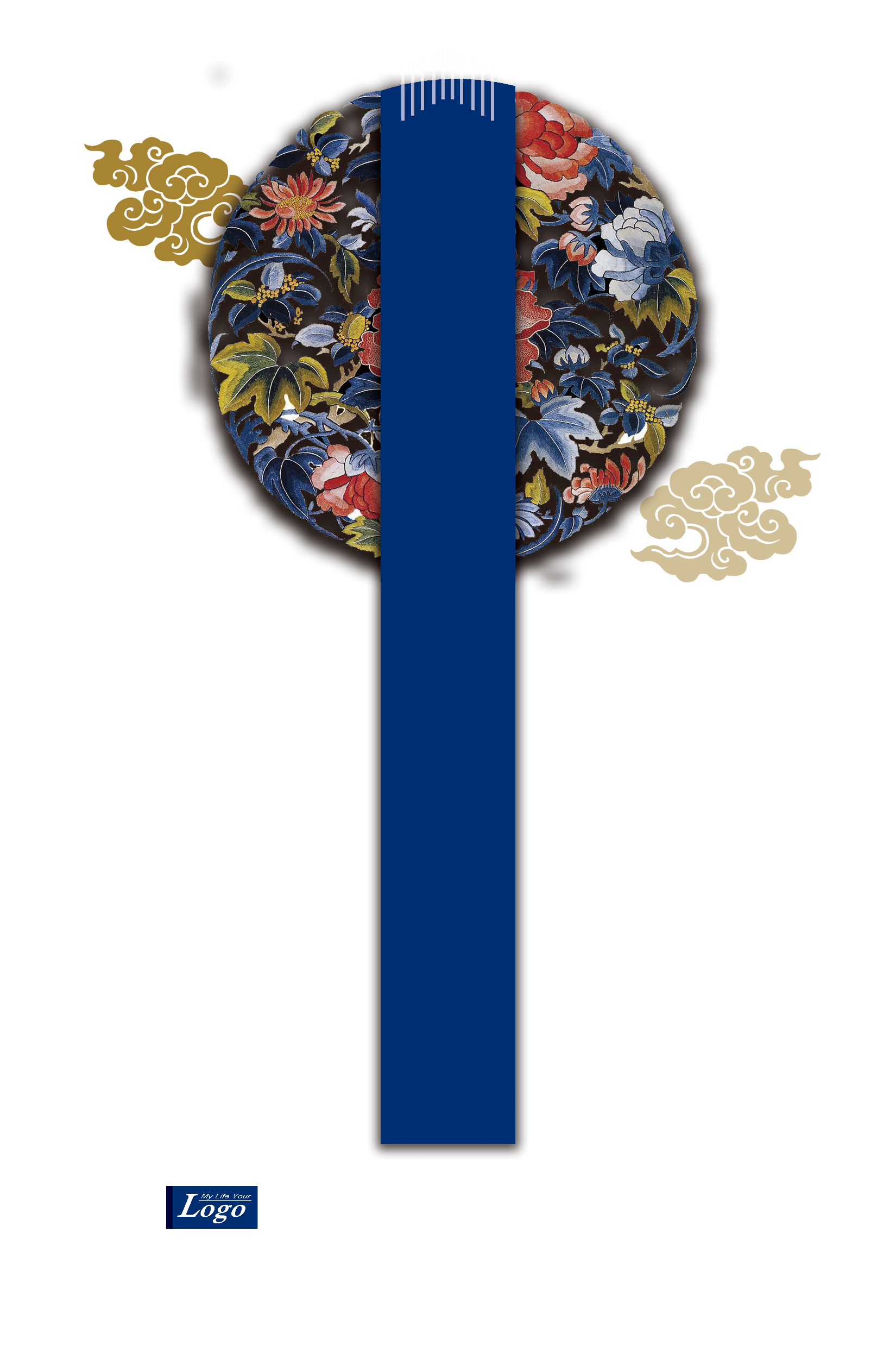 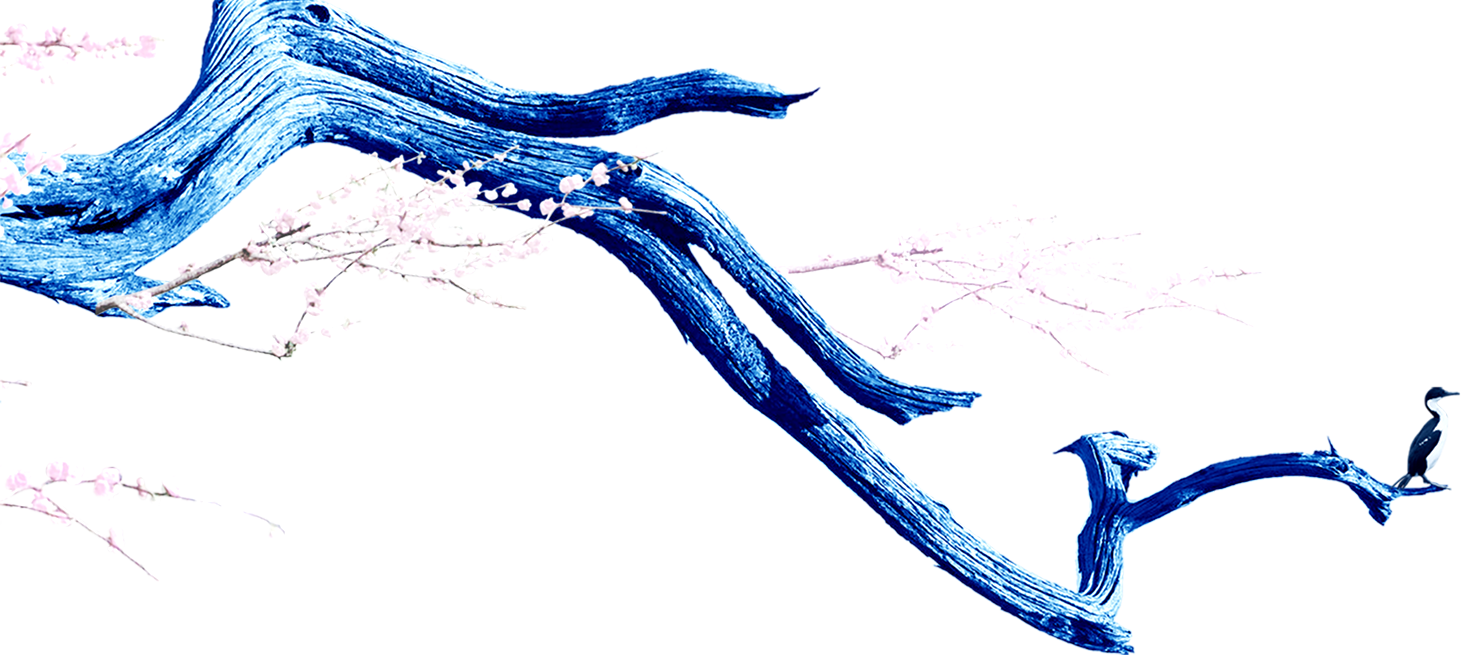 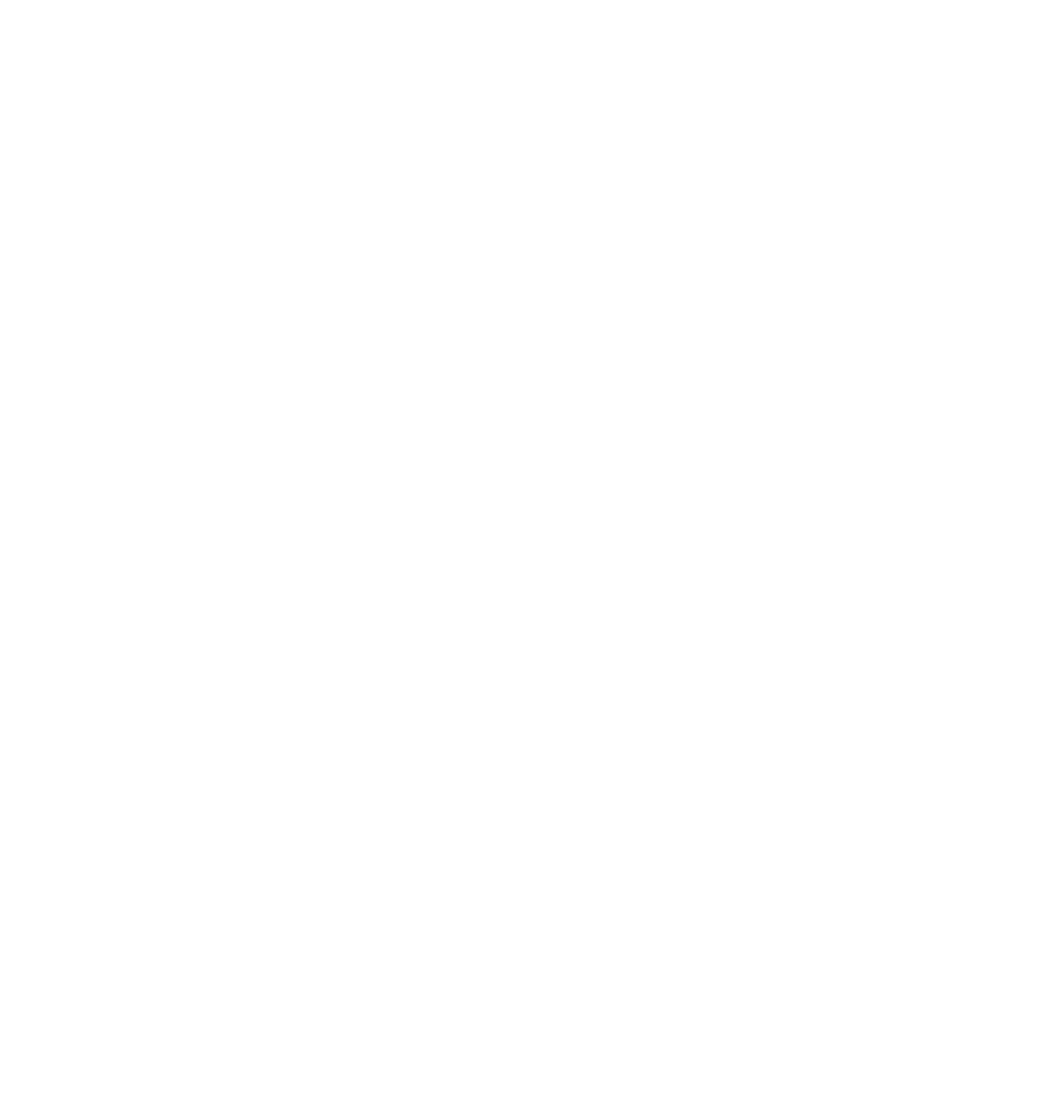 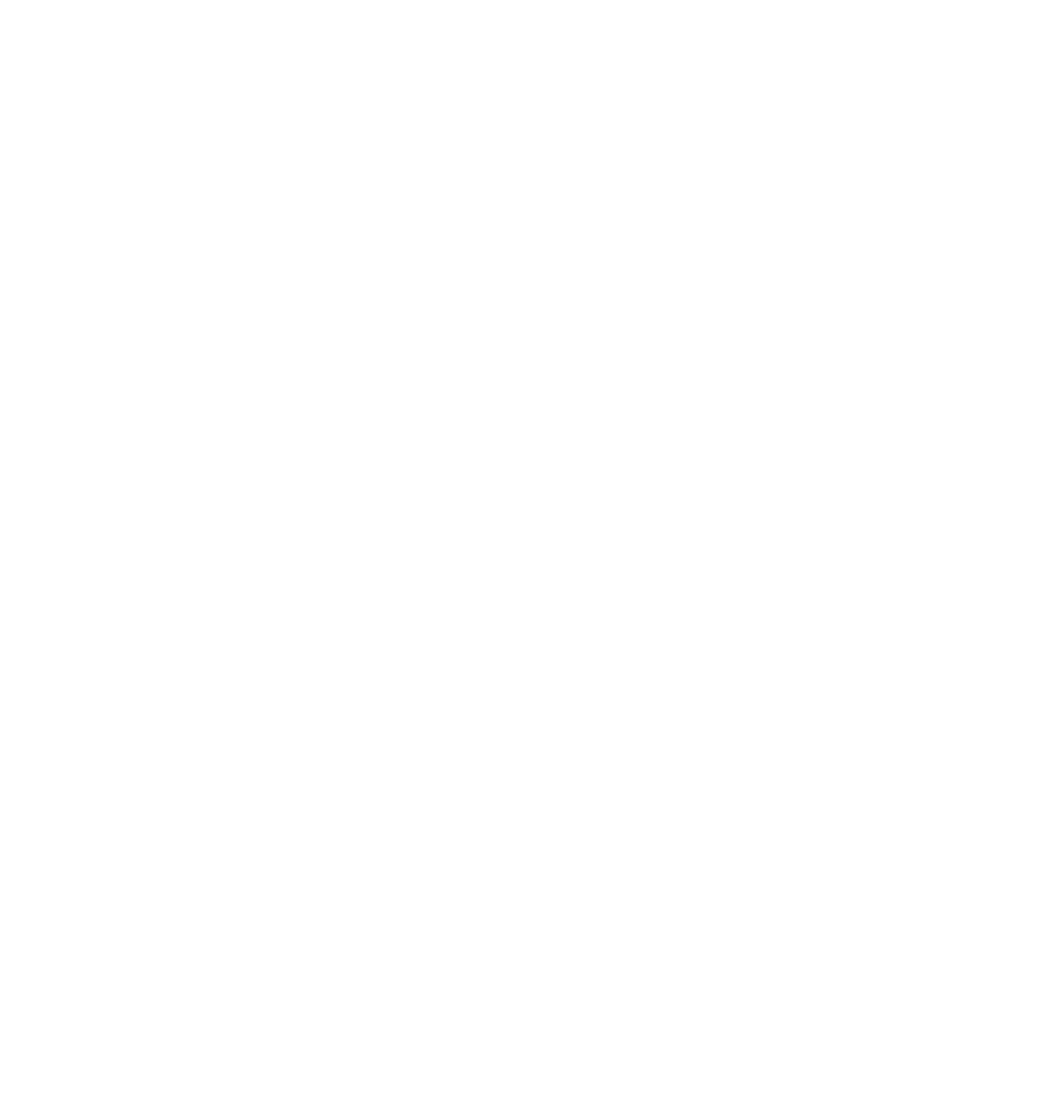